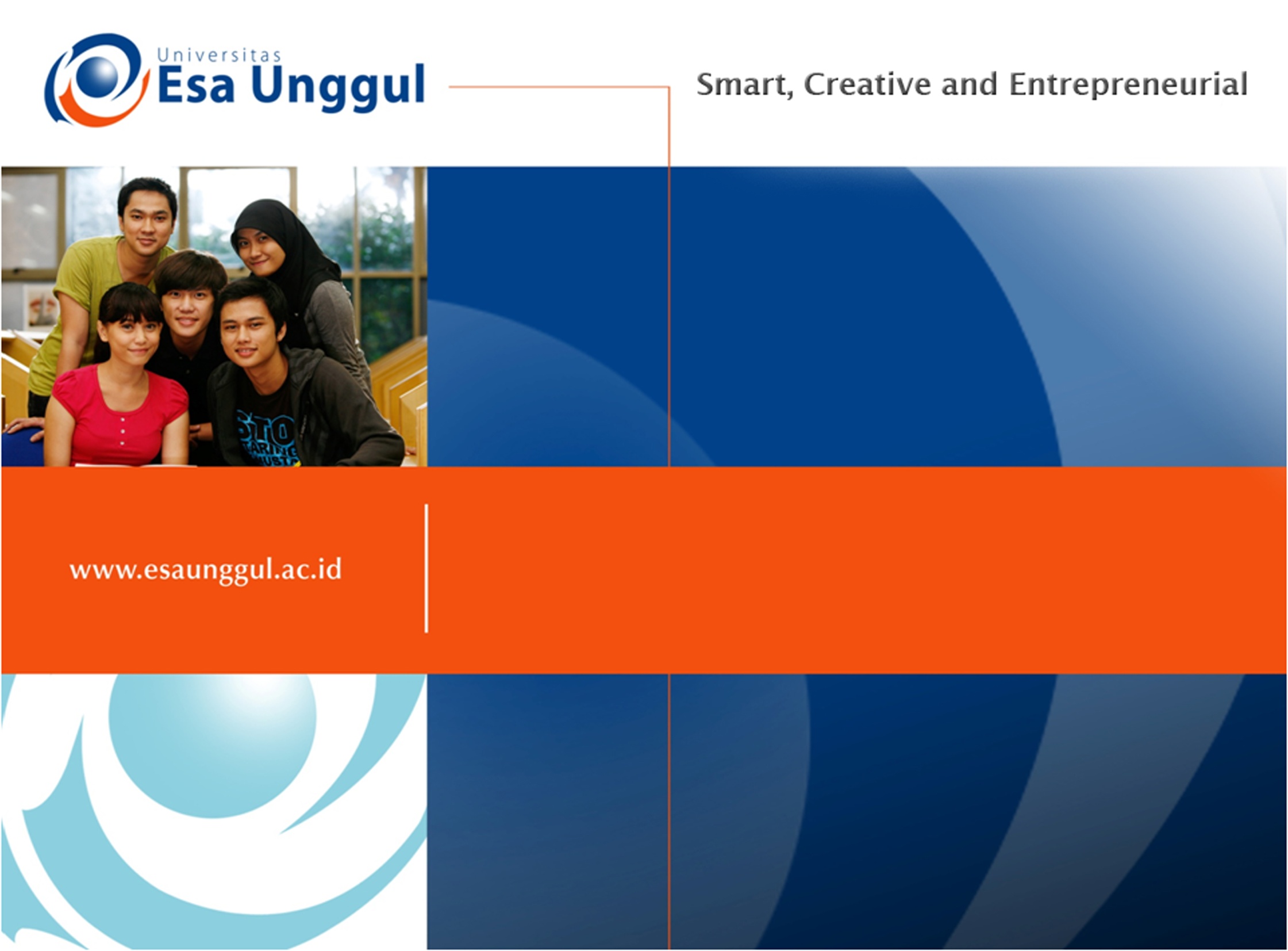 Pemberian obat parenteral deangan prinsip 12 benar 
Ety Nurhayati, S.Kp.,M.Kep.,Ns.Sp.Kep.Mat
Prodi Keperawatan 
Fakultas Ilmu-ilmu Kesehatan
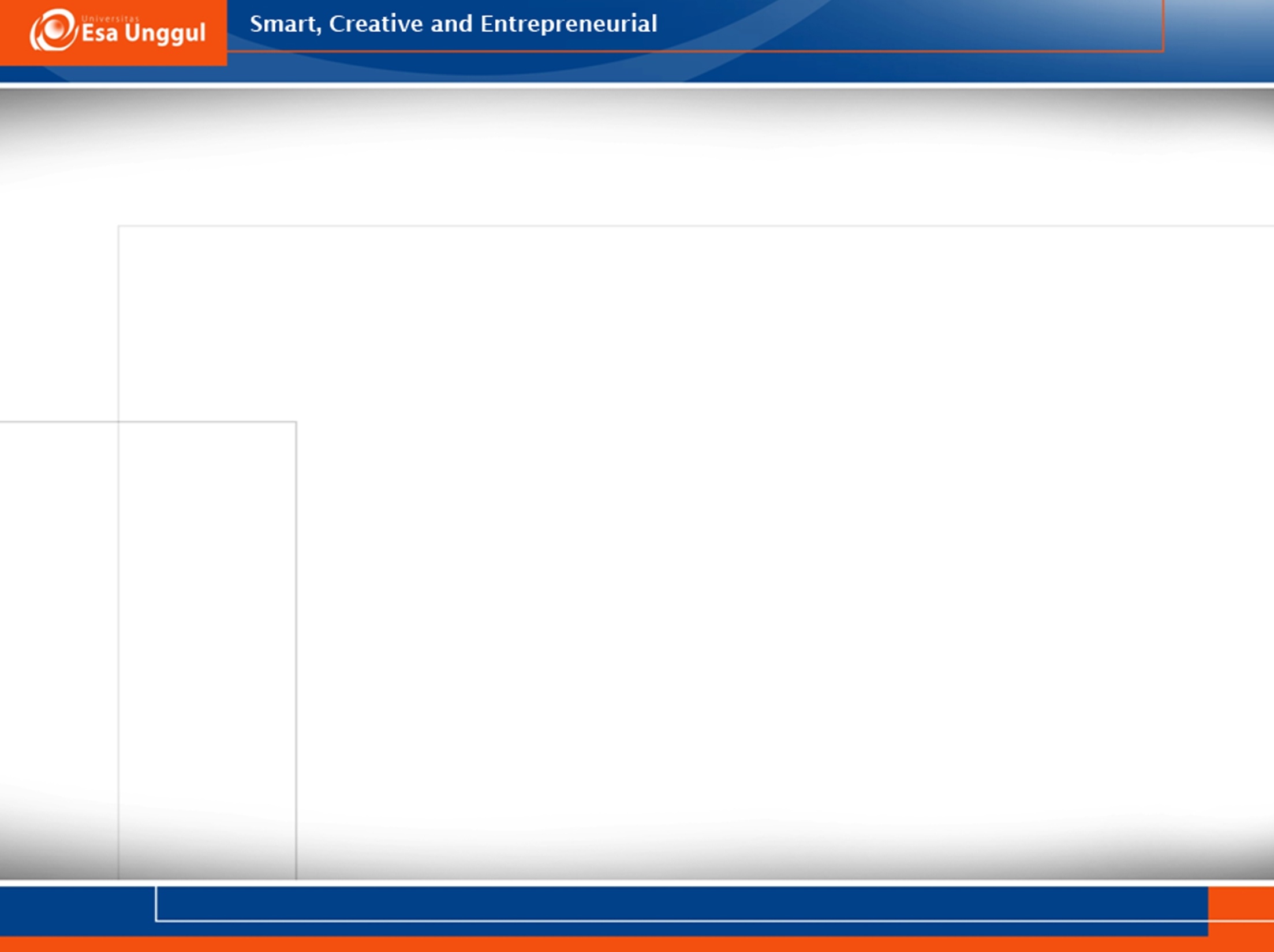 VISI DAN MISI UNIVERSITAS ESA UNGGUL
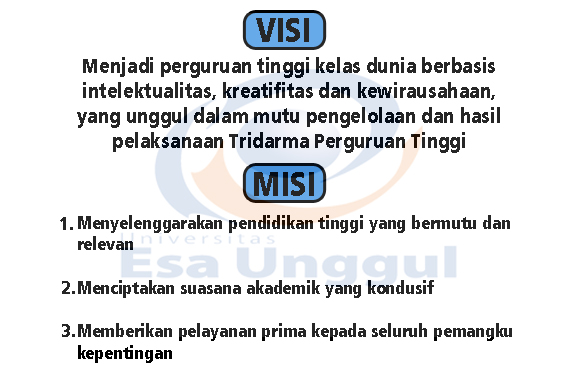 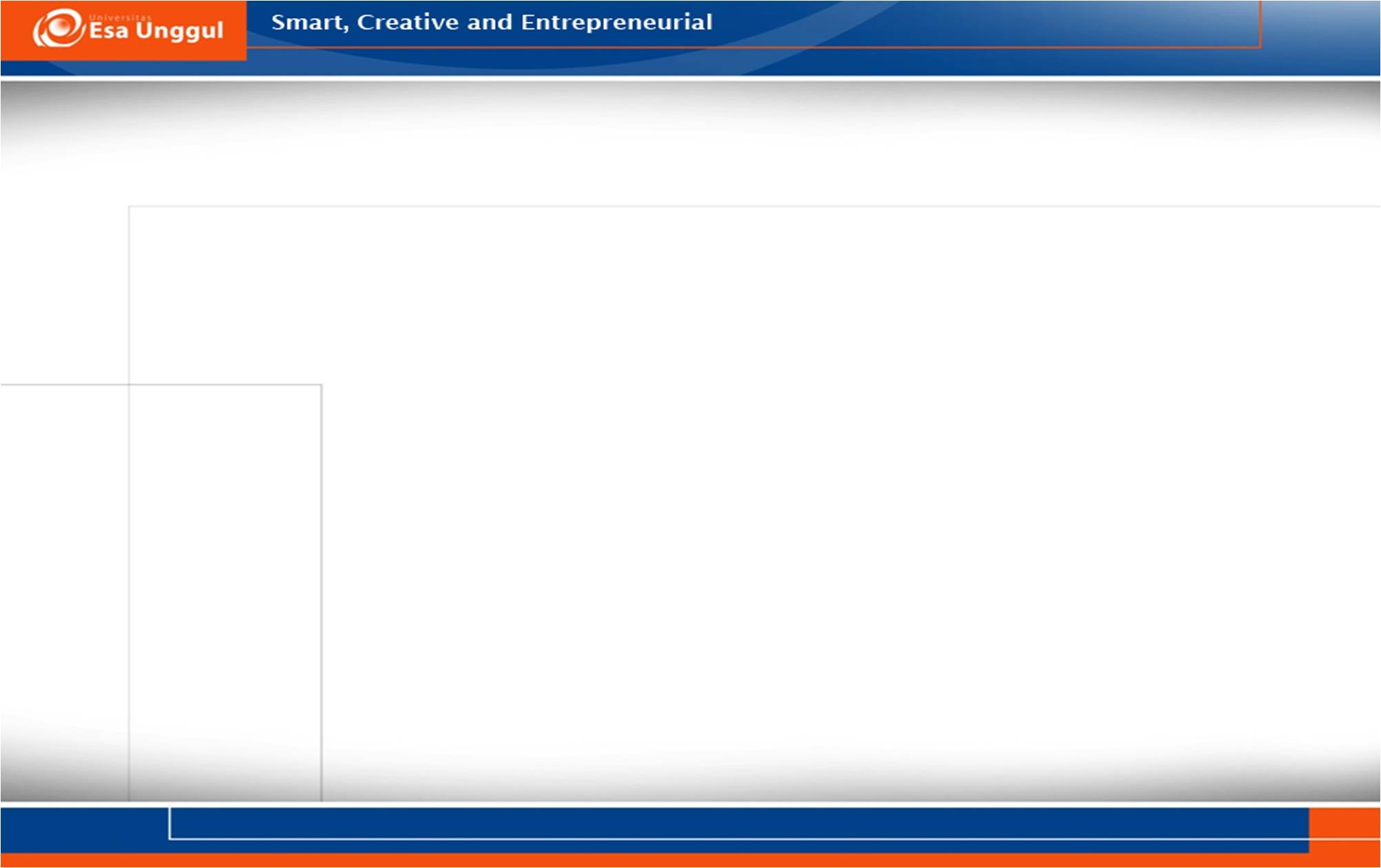 Pemberian obat parenteral
Pemberian obat melalui parenteral merupakan pemberian obat melalui jaringan tubuh, yaitu dengan menggunakan jarum.
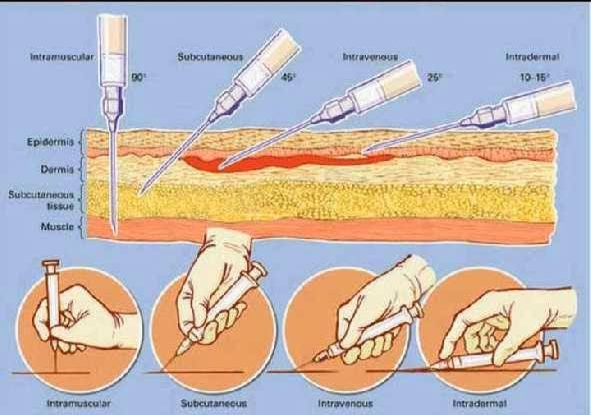 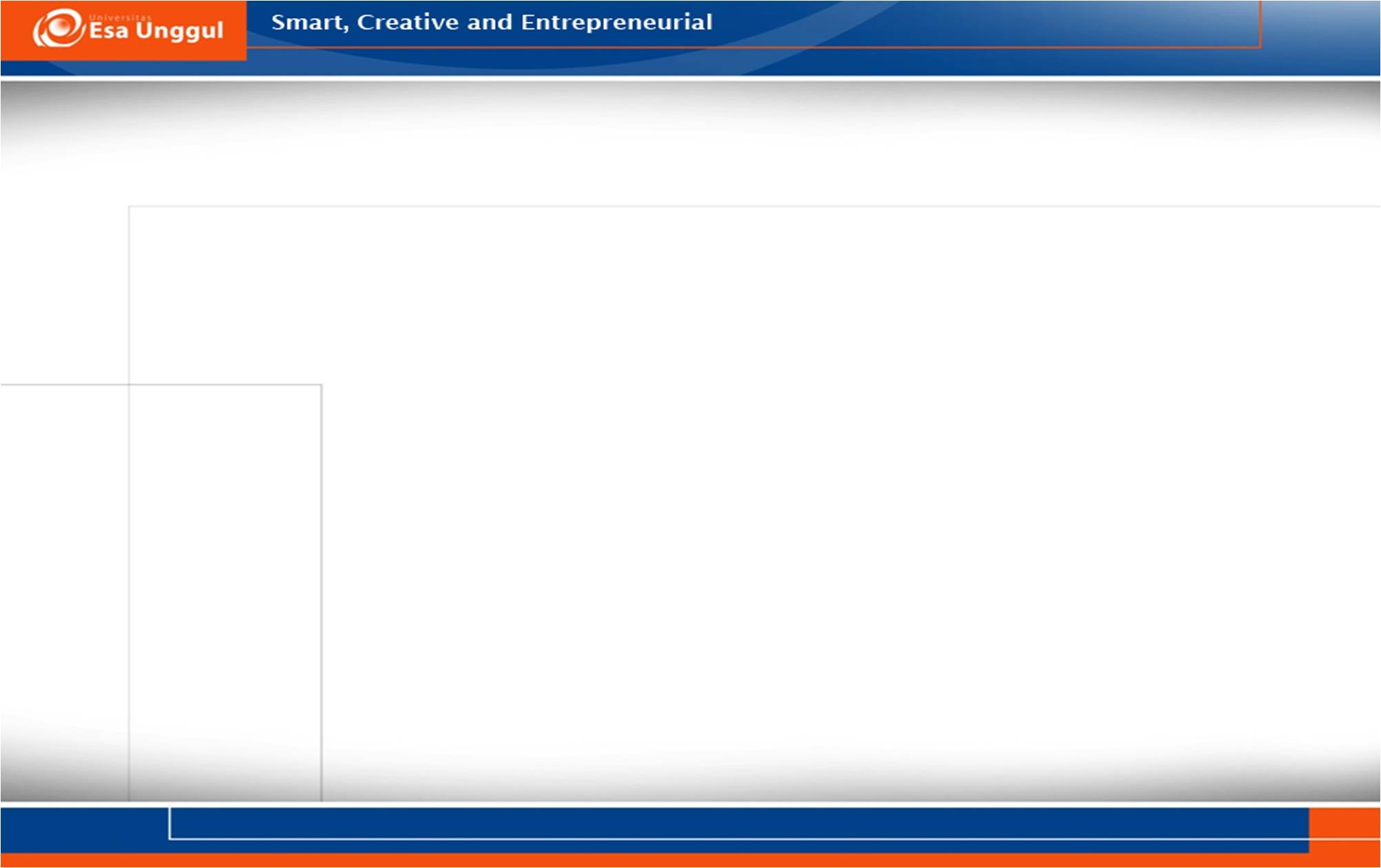 Beberapa cara untuk memberikan obat parenteral adalah:
Intravena (IV): diberikan melalui vena.
Intramuskular (IM): diberikan kedalam otot tubuh.
Subkutan (SC): diberikan kedalam jaringan tapat dibawah lapisan dermis kulit.
Intrakutan (IC): diberikan melalui dermis dibawah epidermis
Transdermal: diberikan dengan cara menginjeksikan sedikit demi sedikit serum atau vaksin diantara lapisan kulit, tepat dibawah stratum korneum. Umumnya rute seperti ini dilakukan untuk mengetahui reaksi alergi atau tuberculosis (BCG).
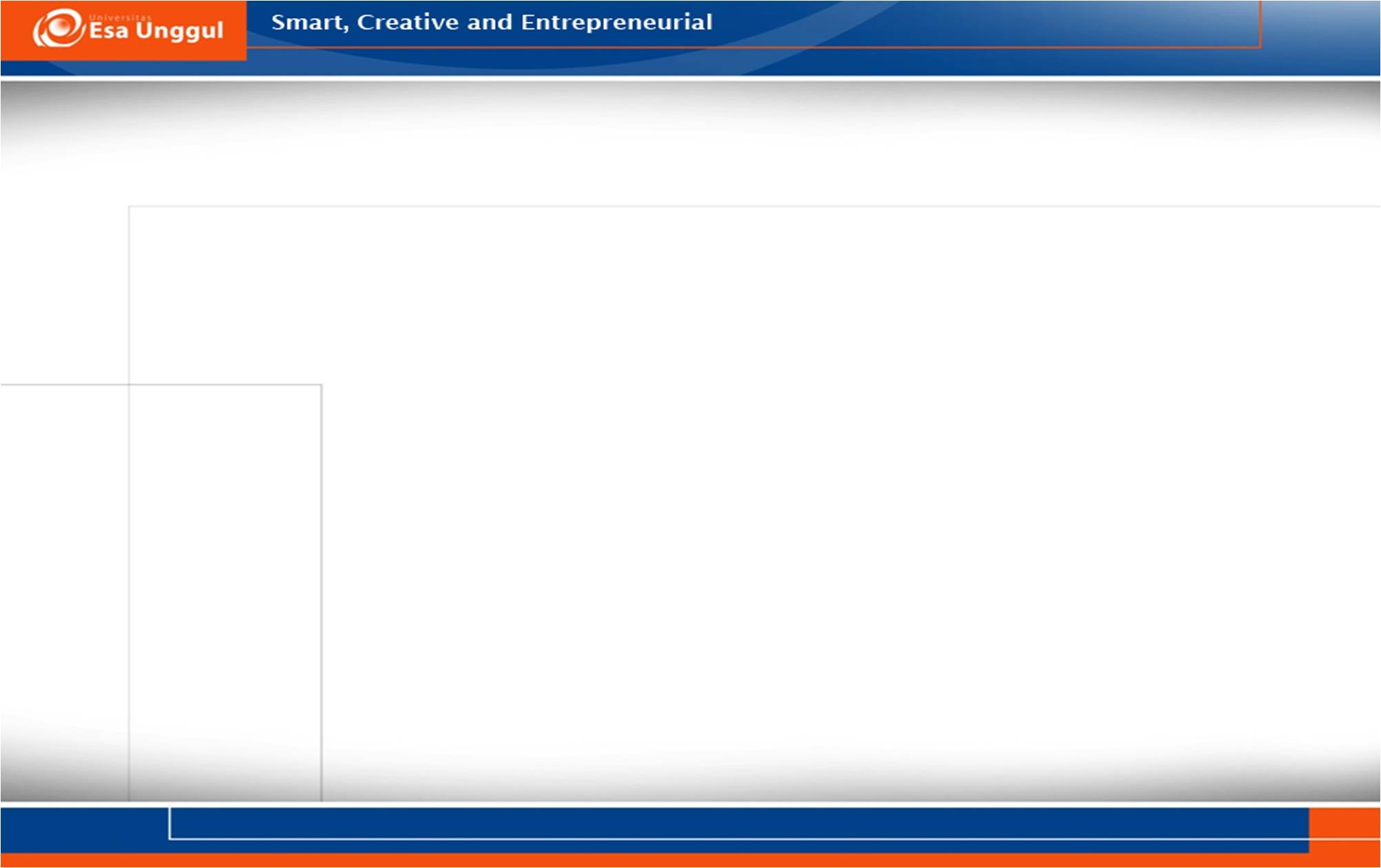 Perawat dalam memberikan obat juga harus memperhatikan resep obat yang di berikan harus tepat, hitungan yang tepat pada dosis yang di berikan oleh resep dan selalu menggunakan prinsip 12 benar, yaitu:
Benar Klien
Benar obat
Benar dosis obat
Benar waktu pemberian
Benar cara pemberian
Benar dokumentasi
Benar pendidikan kesehatan perihal medikasi klien
Benar hak klien untuk menolak
Benar pengkajian
Benar evaluasi
Benar reaksi terhadap makanan 
Benar reaksi dengan obat
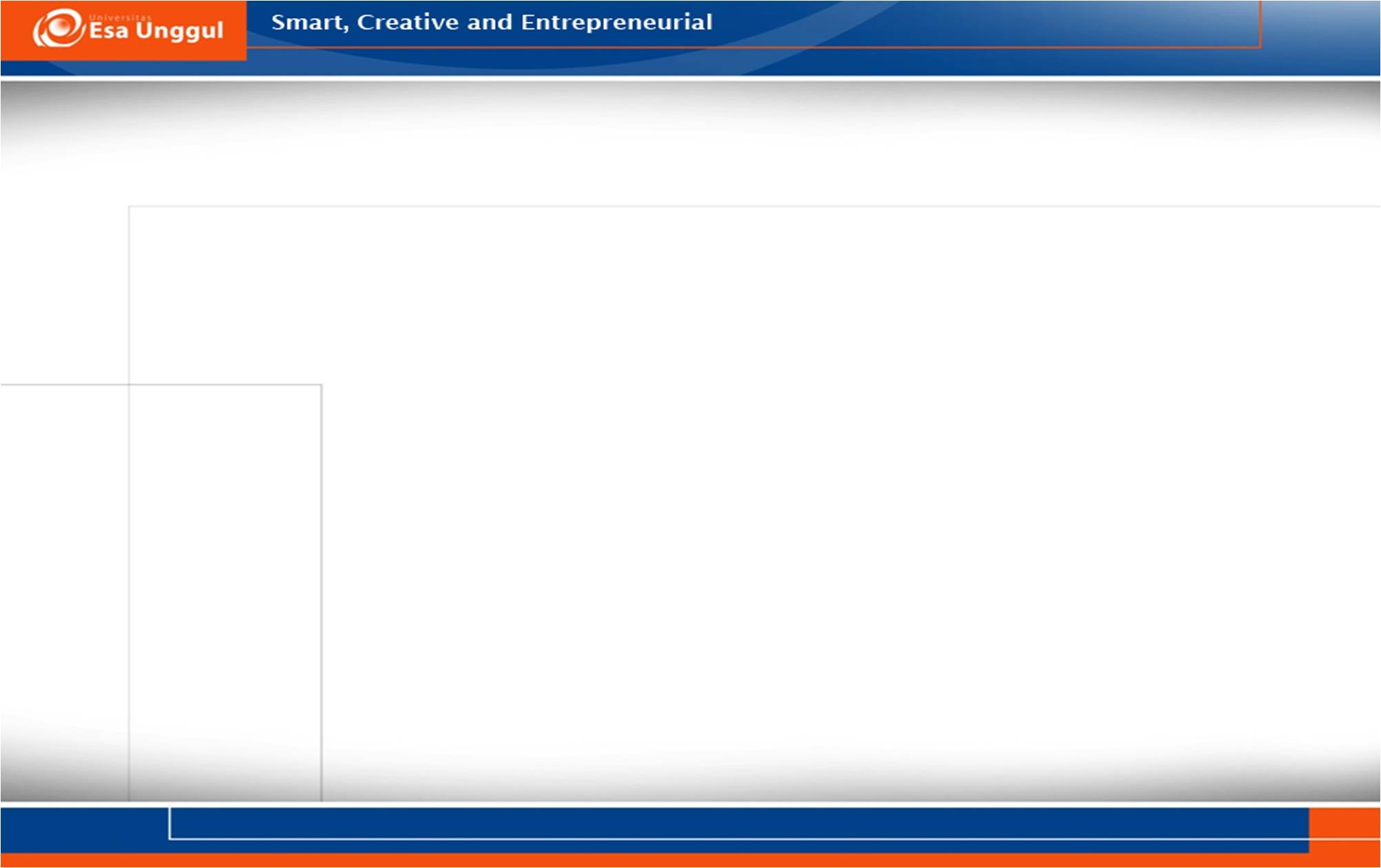 Intravena (IV)
	Memasukkan obat dalam bentuk larutan kedalam vena. Pada umumnya pada tidaklebih dari 10 ml sekaligus (dalam sekali pemberian)
	Tempat untuk injeksi intravena
Jaringan dorsal vena.
Vena metakarpal dorsalis.
Vena sefalika.
Vena radialis.
Vena basilika.
Vena medianacubiti.
Vena saphenous besar.
 
Tujuan: 
Ketika obat yang berikan mengiritasi jaringan tubuh jika diberikan melalui jalan lain.
Ketika aksi/kerja ingin cepat.
Ketika mengutamakan pengurangan/menghapus keragaman absorpsi.
Ketika pengambilan darah diperlukan (eksaguinasi).
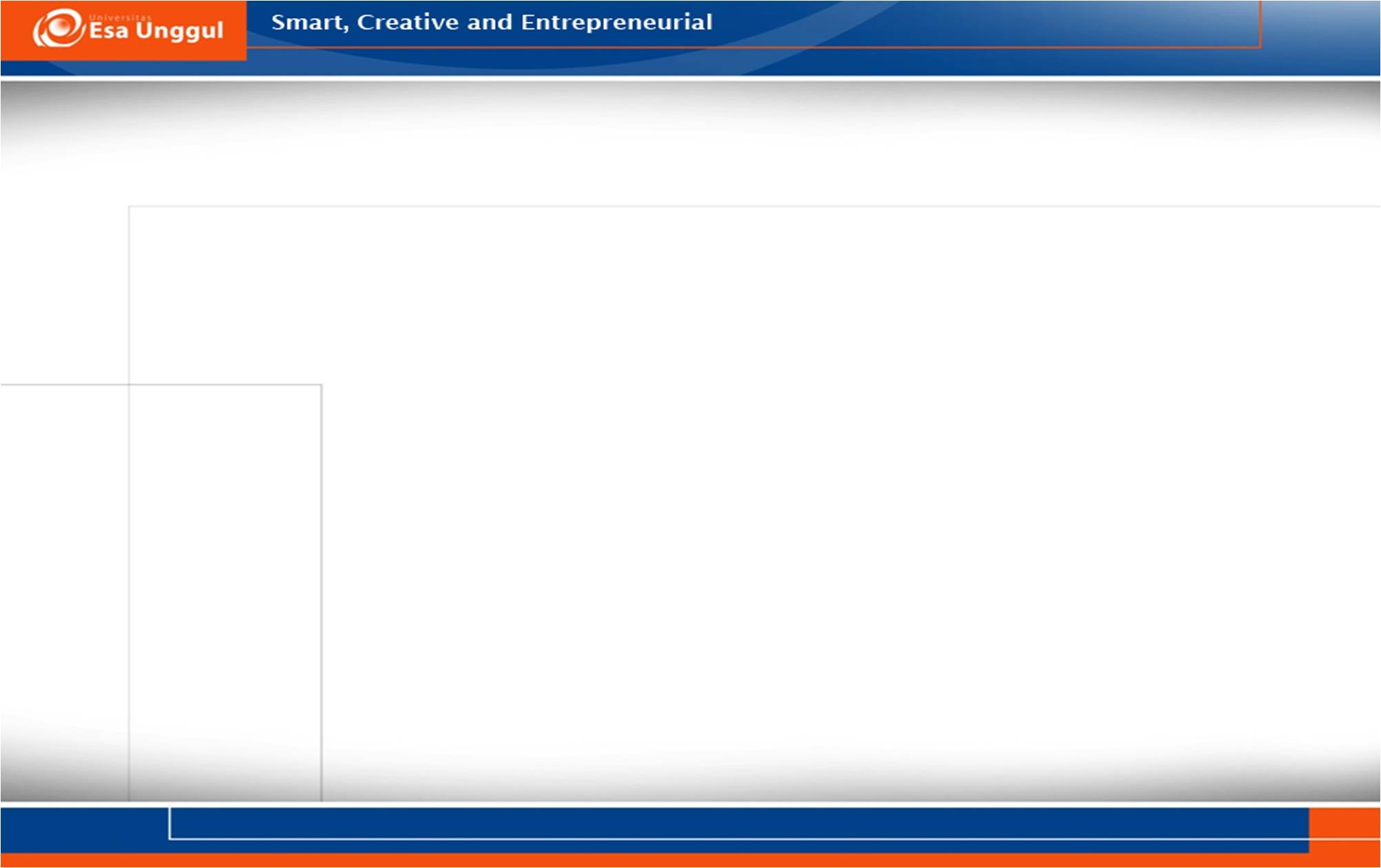 Peralatan:
Bak instrument. 
Obat klien yang sesuai dengan terapi yang diberikan.
Spuit.
Alcohol swab.
Plester.
Gunting.
Torniqet.
Buku daftar obat klien.
Handscoon. 
 
Prosedur:
	Persiapan Klien:
Menjelaskan  pada  klien  mengenai tujuan   dari   tindakan   keperawatan yang diberikan kepada klien.
Kaji   kembali   keluhan   klien   dan disesuaikan dengan indikasi, serta rencana  tindakan  yang  ingin diberikan kepada klien.
Kontrak waktu dengan klien : kapan pelaksanaan     dan     berapa     lama pelaksanaan tindakan keperawatan .
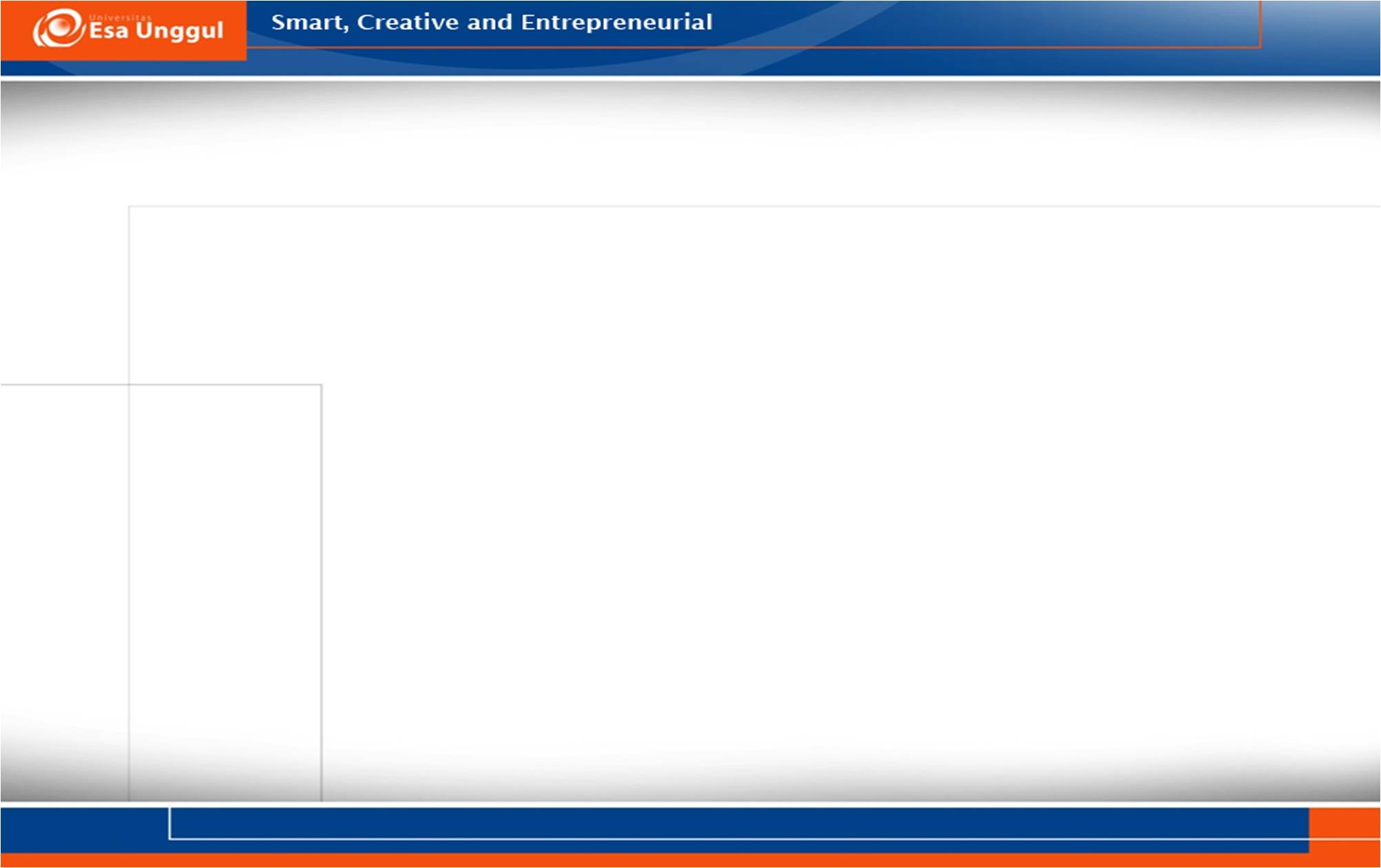 Fase Orientasi

Mengucapkan salam kepada klien
Mengidendifikasi   klien   dengan   ; nama,  tanggal  lahir,  nomor  rekam medis (nrm) klien
Memvalidasi   kontrak   waktu   yang telah disepakati  
 
  Fase Kerja

Mendekatkan alat-alat ke dekat klien,
Menutup sampiran/gordyn,
Mencuci tangan,
Memakai handscoon
Menentukan area penyuntikan,
Melakukan desinfeksi pada area yang ditentukan,
Melepaskan tutup jarum dengan menggunakan teknik satu tangan,
Memasukkan jarum dengan sudut 150 – 300, dengan tangan yang tidak dominan meregangkan area sekitar penyuntikan, fiksasi jarum kaji    adanya darah,
Memasukkan obat pelan-pelan,
Menarik      jarum      dan      jangan melakukan massage,
Menutup jarum dengan teknik satu tangan,
Melepas sarung tangan,
Mengembalikan klien pada posisi yang nyaman,
Merapihkan alat-alat seperti semula,
Mencuci tangan.
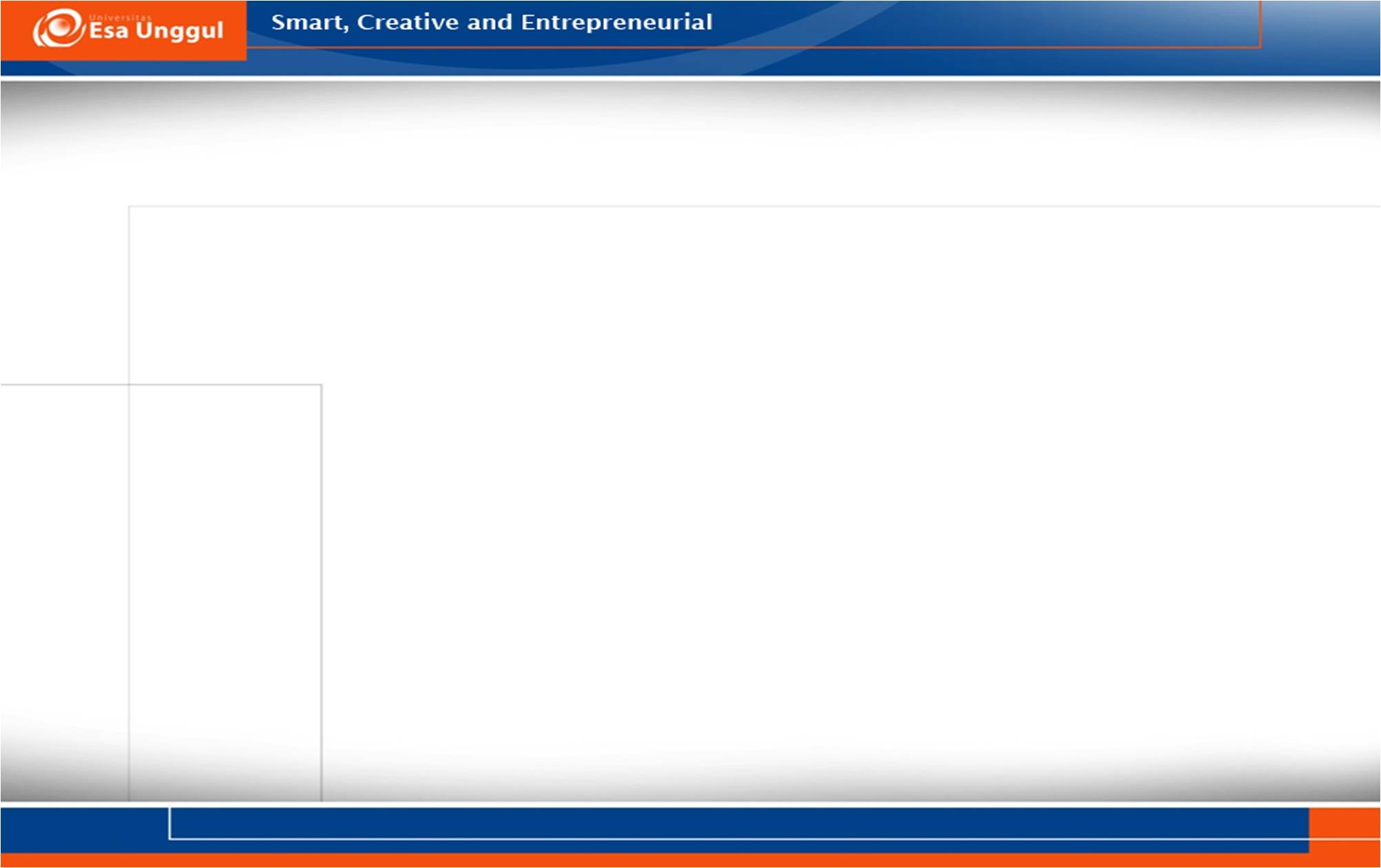 Fase Terminasi
Mengevaluasi perasaan klien setelah dilakukannya tindakan keperawatan,
Mengevaluasi secara subyektif adanya perubahan saat atau setelah dilakukan tindakan keperawatan,
Kontak waktu untuk tindak lanjut untuk tindakan keperawatan selanjutnya,
Mengucapkan salam kepada klien,
Mendokumentasikan            tindakan keperawatan  yang  telah  diberikan kepada klien.
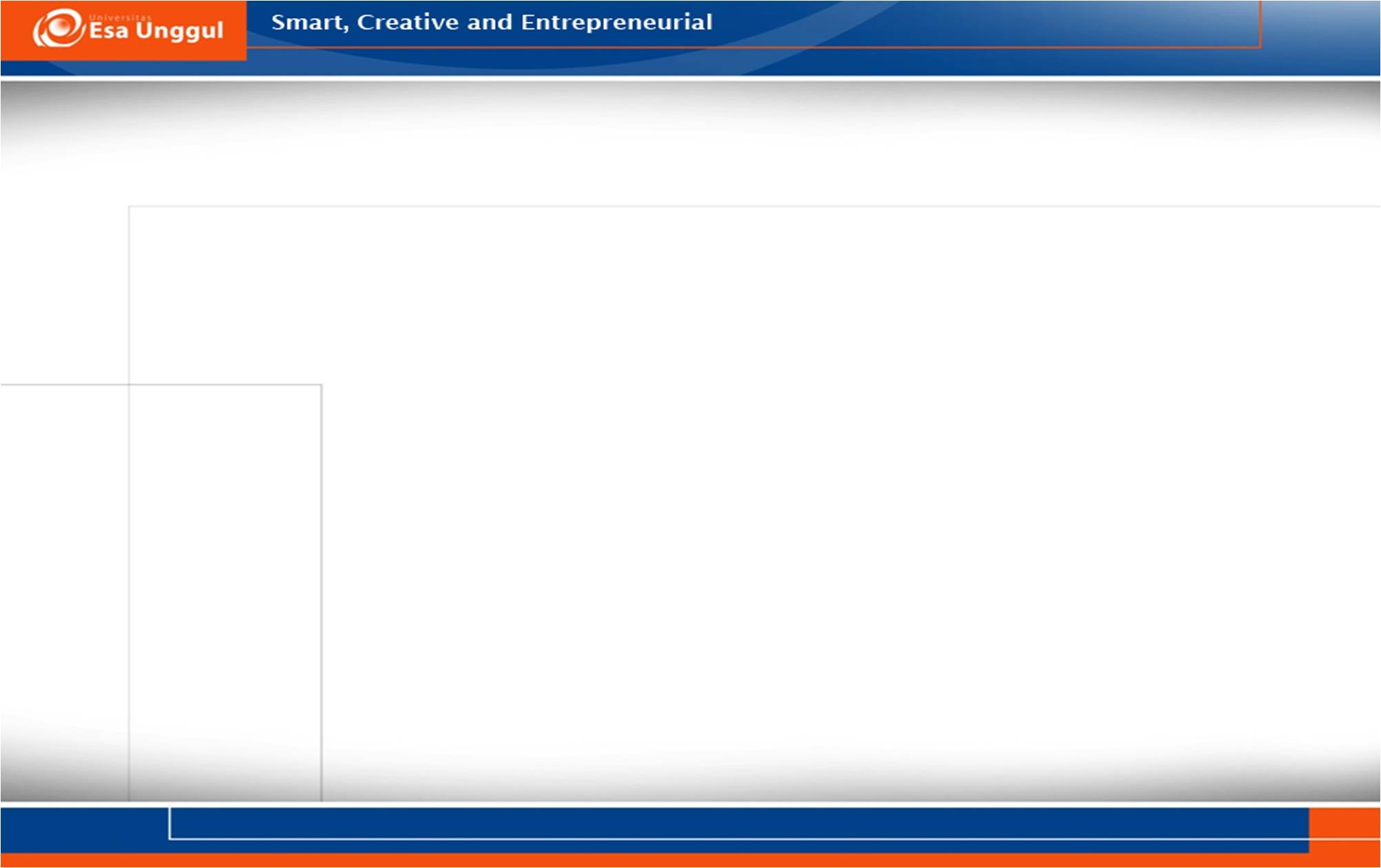 2.	Intramuscular (IM)
Tujuan:
Untuk memperoleh aksi/kerja yang cepat disamping rute/cara intravena.
Untuk menghindari iritasi dari obat jika diberikan melalui rute/cara lain
 
 
Tempat untuk injeksi intramuscular:
Otot ventrogluteal.
Otot dorsogluteal.
Otot deltoid.
Otot vastus lateralis.
 

Peralatan:
Bak instrument,
Obat klien yang sesuai dengan terapi yang diberikan,
Spuit,
Alcohol swab,
Handscoon,
Plester,
Gunting,
Buku daftar obat klien
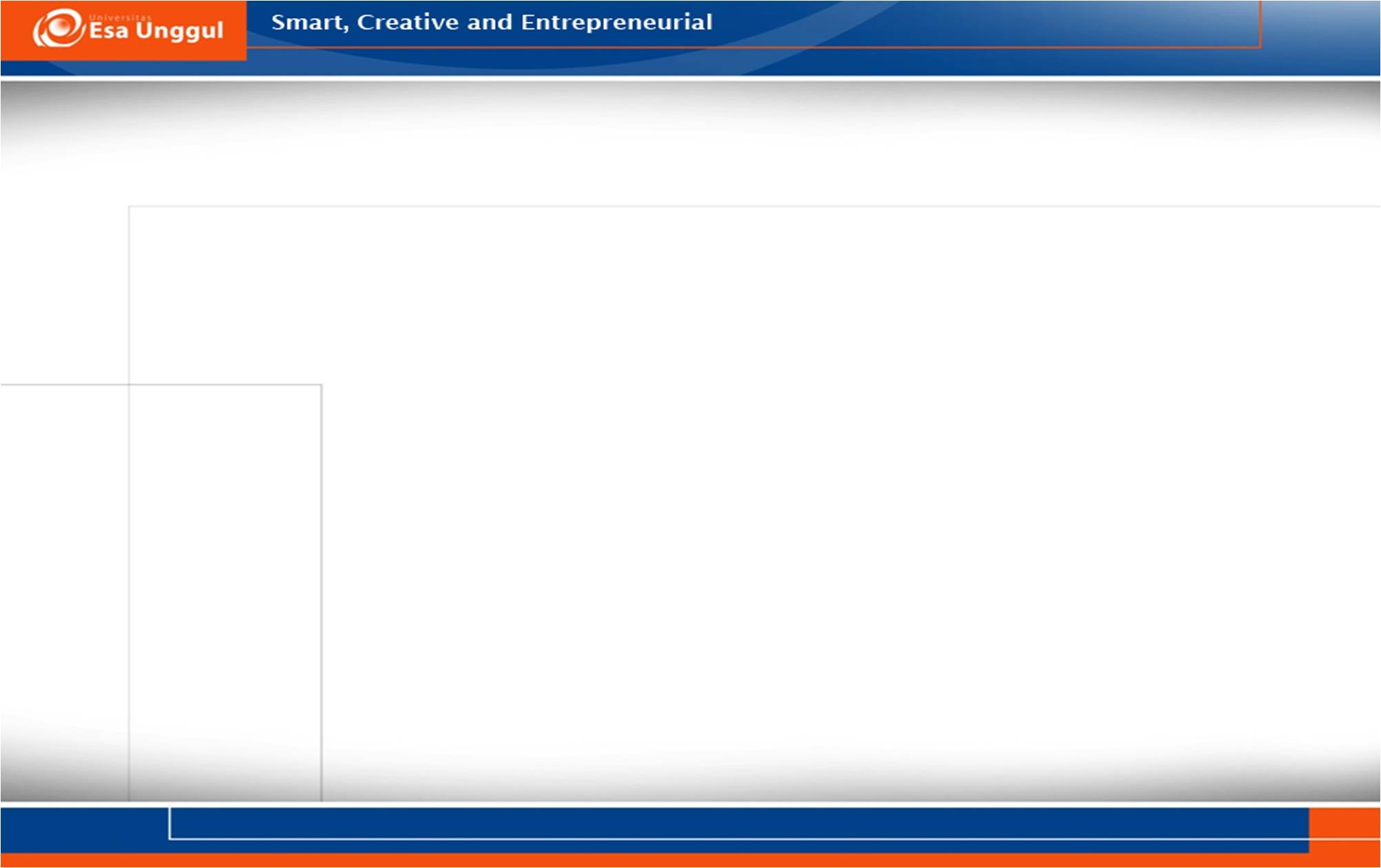 Prosedur:
Persiapan Klien

Menjelaskan  pada  klien  mengenai tujuan   dari   tindakan   keperawatan yang diberikan kepada klien.
Kaji   kembali   keluhan   klien   dan disesuaikan dengan indikasi, serta rencana  tindakan  yang  ingin diberikan kepada klien.
Kontrak waktu dengan klien : kapan pelaksanaan     dan     berapa     lama pelaksanaan tindakan keperawatan.
Fase Orientasi
Mengucapkan salam kepada klien,
Mengidendifikasi   klien   dengan   ; nama,  tanggal  lahir,  nomor  rekam medis (nrm) klien,
Memvalidasi   kontrak   waktu   yang telah disepakati
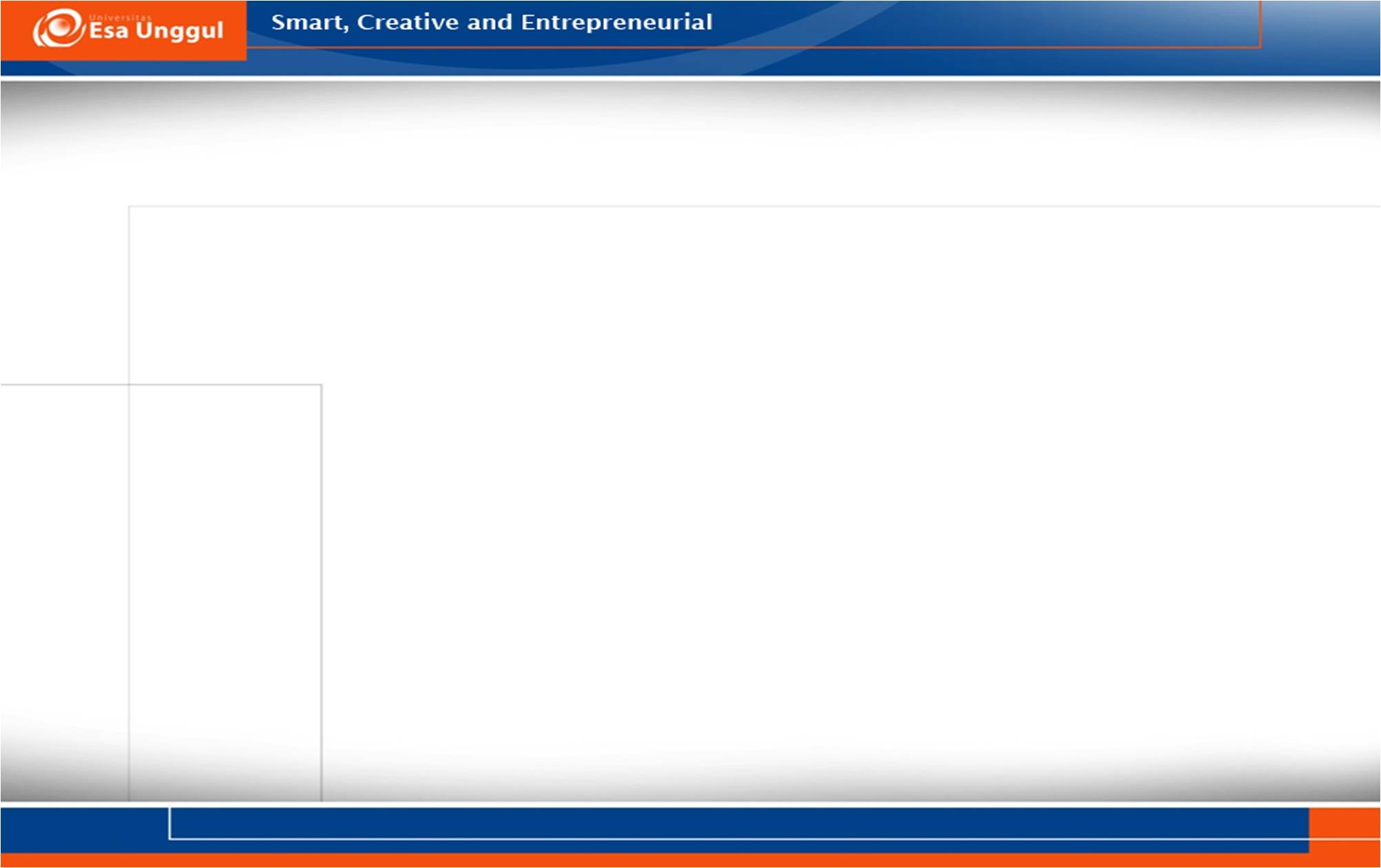 Fase Kerja
Mendekatkan alat-alat ke dekat klien,
Menutup sampiran/gordyn
Mencuci tangan,
Memakai hanscoon,
Menentukan area penyuntikan,
Melakukan desinfeksi pada area yang ditentukan dengan gerakan memutar dari dalam keluar,
Melepaskan tutup jarum dengan menggunakan teknik satu tangan,
Memasukkan jarum dengan sudut 90°, dengan tangan yang tidak dominan meregangkan area sekitar penyuntikan, fiksasi jarum kaji adanya darah,
Memasukkan obat pelan-pelan,
Menarik      jarum      dan      jangan melakukan massage,
Menutup jarum dengan teknik satu tangan,
Melepas sarung tangan,
Mengembalikan klien pada posisi yang nyaman,
Merapihkan alat-alat seperti semula,
Mencuci tangan
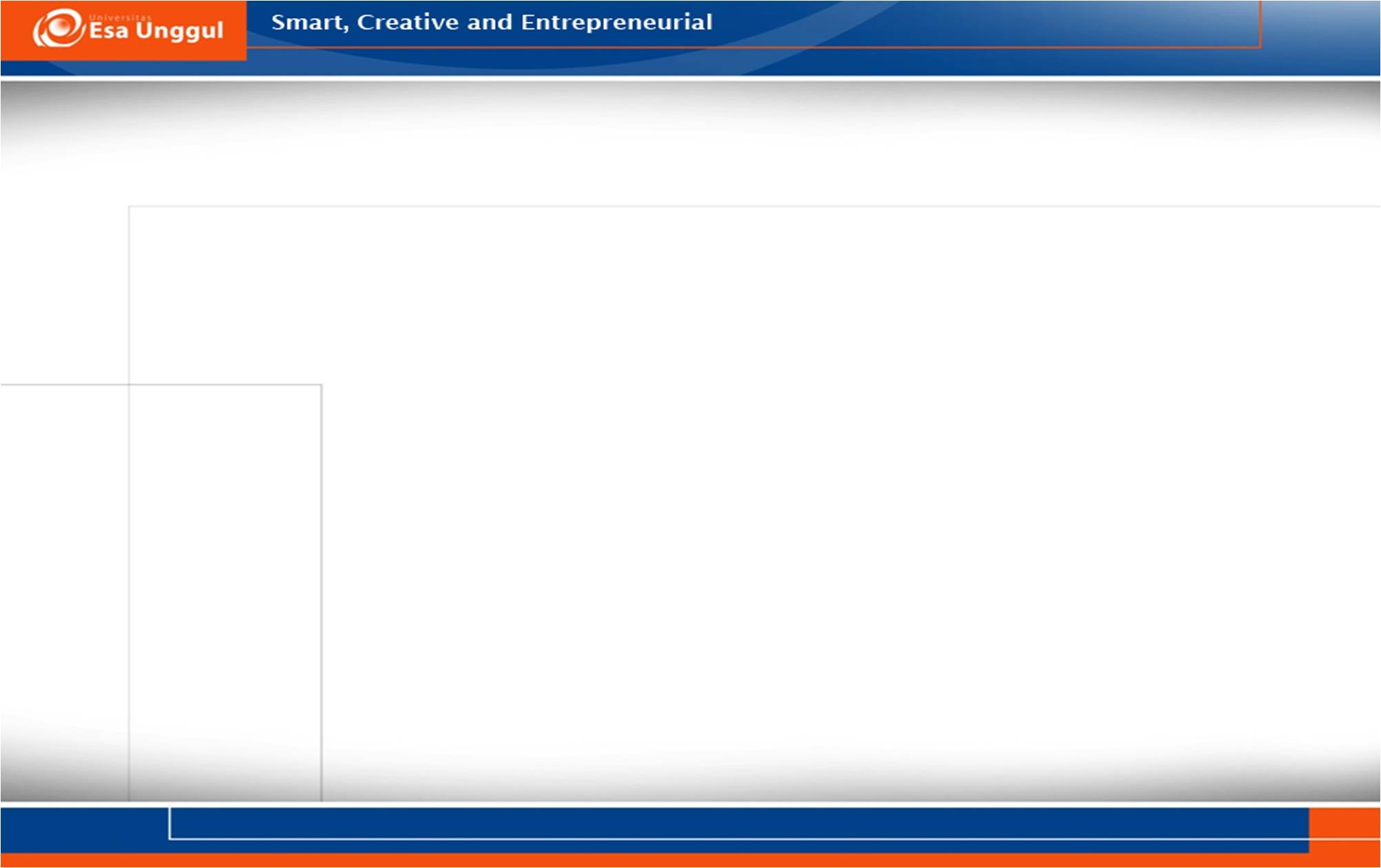 Fase terminasi
Mengevaluasi perasaan klien setelah dilakukannya tindakan keperawatan,
Mengevaluasi secara subyektif adanya perubahan saat atau setelah dilakukan tindakan keperawatan,
Kontak waktu untuk tindak lanjut untuk tindakan keperawatan selanjutnya,
Mengucapkan salam kepada klien,
Mendokumentasikan tindakan keperawatan  yang  telah  diberikan kepada klien.
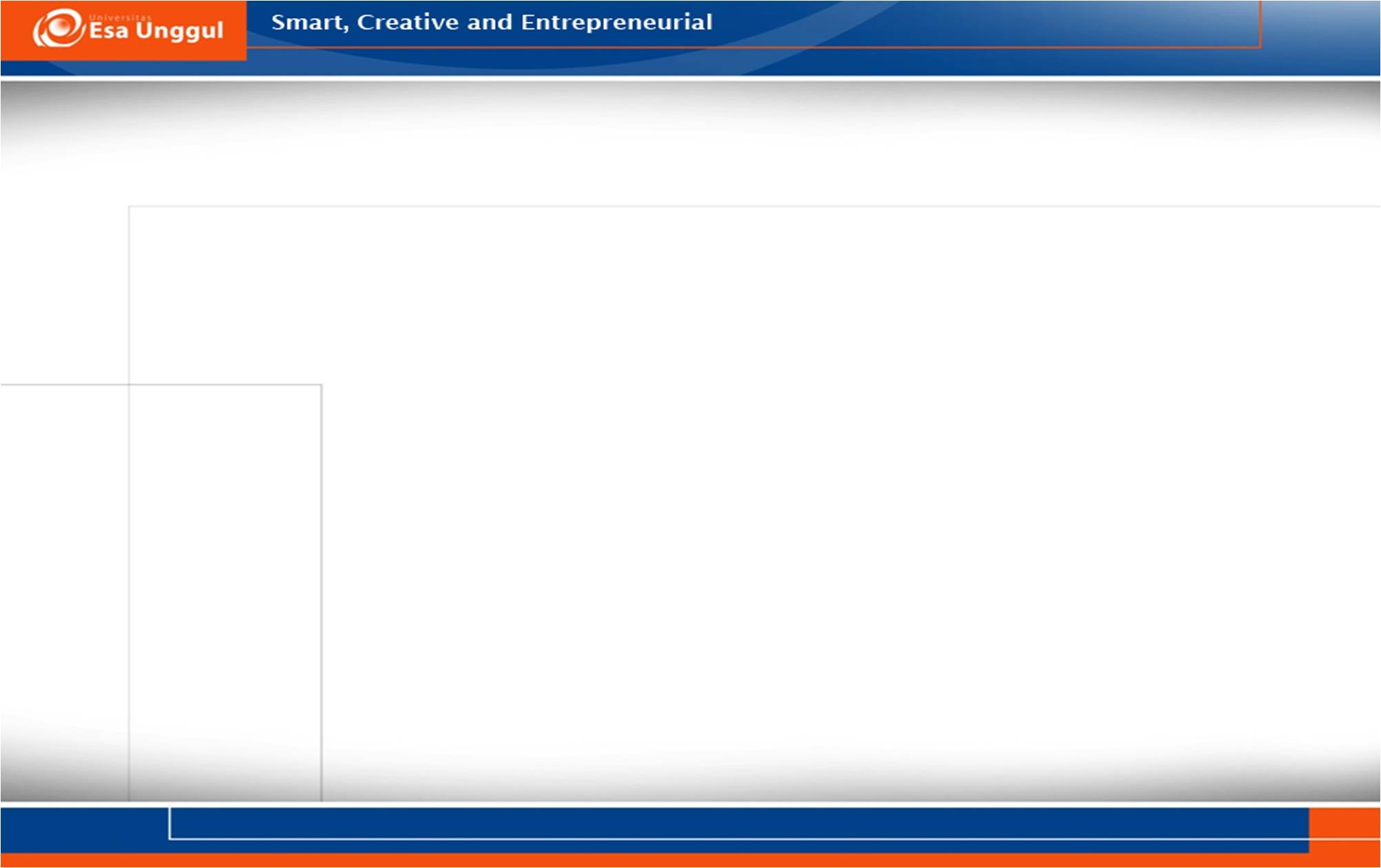 3.	Subkutan (SC)
Tujuan:
Untuk memperoleh penyerapan yang lebih cepat dari pada peroral.
Ketika tidak mungkin untuk memberikan obat peroral.

Tempat injeksi:
Bagian luar lengan atas.
Abdomen batas bawah kosta sampai krista iliaka.
Bagian interior paha.

Persiapan alat:
Bak instrument berisi,
Obat klien yang sesuai dengan terapi yang diberikan,
Spuit,
Alcohol swab,
Plester,
Gunting,
Buku daftar obat klien.
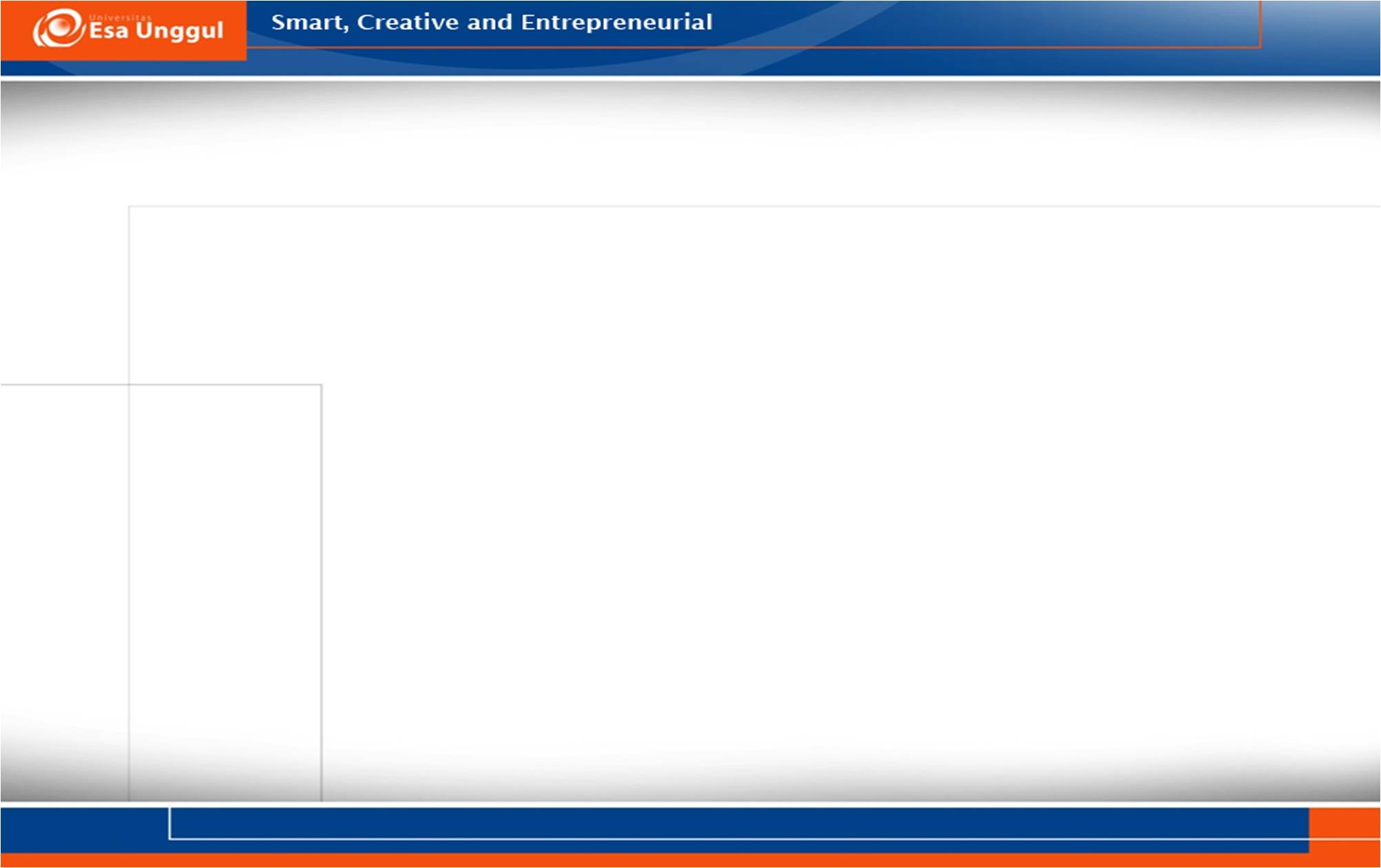 Prosedur:
Persiapan Klien
Menjelaskan  pada  klien  mengenai tujuan   dari   tindakan   keperawatan yang diberikan kepada klien,
Kaji   kembali   keluhan   klien   dan disesuaikan dengan indikasi, serta rencana  tindakan  yang  ingin diberikan kepada klien,
Kontrak waktu dengan klien: kapan pelaksanaan     dan berapa     lama pelaksanaan tindakan keperawatan.

Fase orientasi
Mengucapkan salam kepada klien,
Mengidendifikasi   klien   dengan   ; nama,  tanggal  lahir,  nomor  rekam medis (nrm) klien,
Memvalidasi   kontrak   waktu   yang telah disepakati
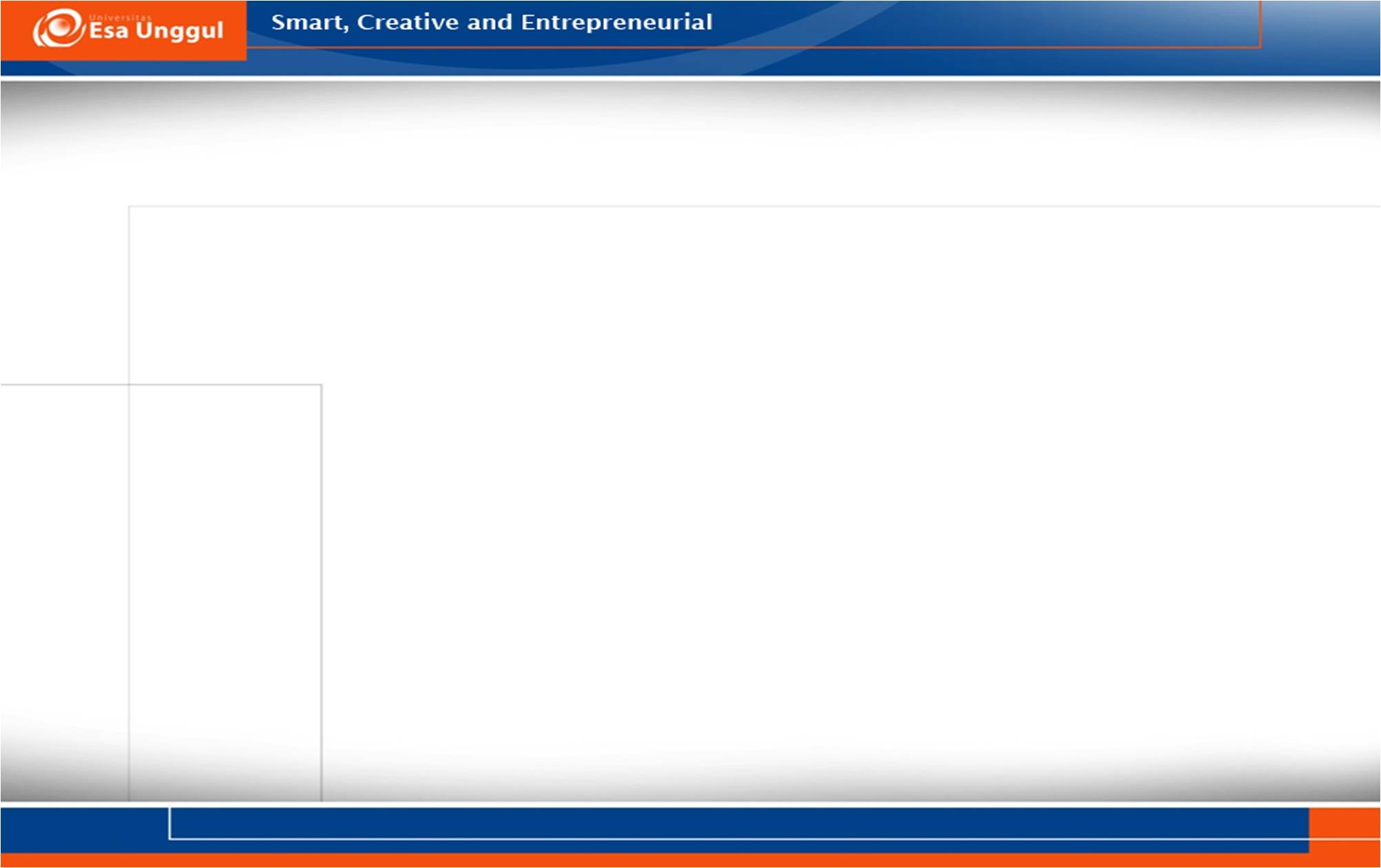 Fase kerja
Mendekatkan alat-alat ke dekat klien,
Menutup sampiran/gordyn,
Mencuci tangan,
Memakai handscoon,
Menentukan area penyuntikan,
Melakukan desinfeksi pada area yang ditentukan,
Melepaskan tutup jarum dengan menggunakan teknik satu tangan,
Memasukkan jarum dengan sudut 45°, dengan tangan yang tidak dominan meregangkan area sekitar penyuntikan,
Memasukkan obat pelan-pelan,
Mencabut jarum sambil menekan tempat tusukan. Massage bagian tersebut kecuali kontra indikasi,
Menutup jarum dengan teknik satu tangan,
Melepas sarung tangan,
Mengembalikan klien pada posisi yang nyaman,
Merapihkan alat-alat seperti semula,
Mencuci tangan.
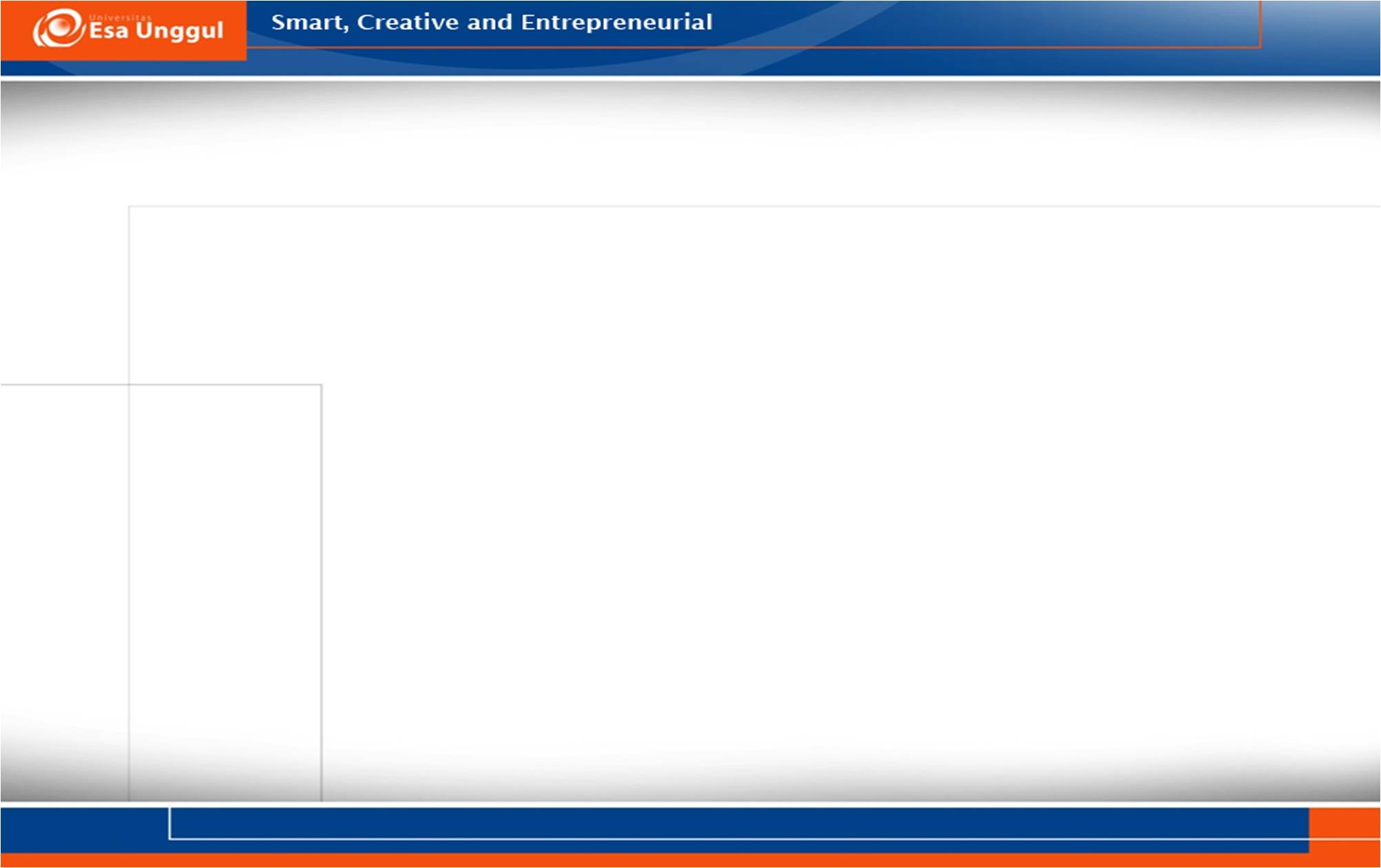 Fase terminasi
Mengevaluasi perasaan klien setelah dilakukannya tindakan keperawatan,
Mengevaluasi secara subyektif adanya perubahan saat atau setelah dilakukan tindakan keperawatan,
Kontak waktu untuk tindak lanjut untuk tindakan keperawatan selanjutnya,
Mengucapkan salam kepada klien,
Mendokumentasikan tindakan keperawatan yang telah  diberikan kepada klien.
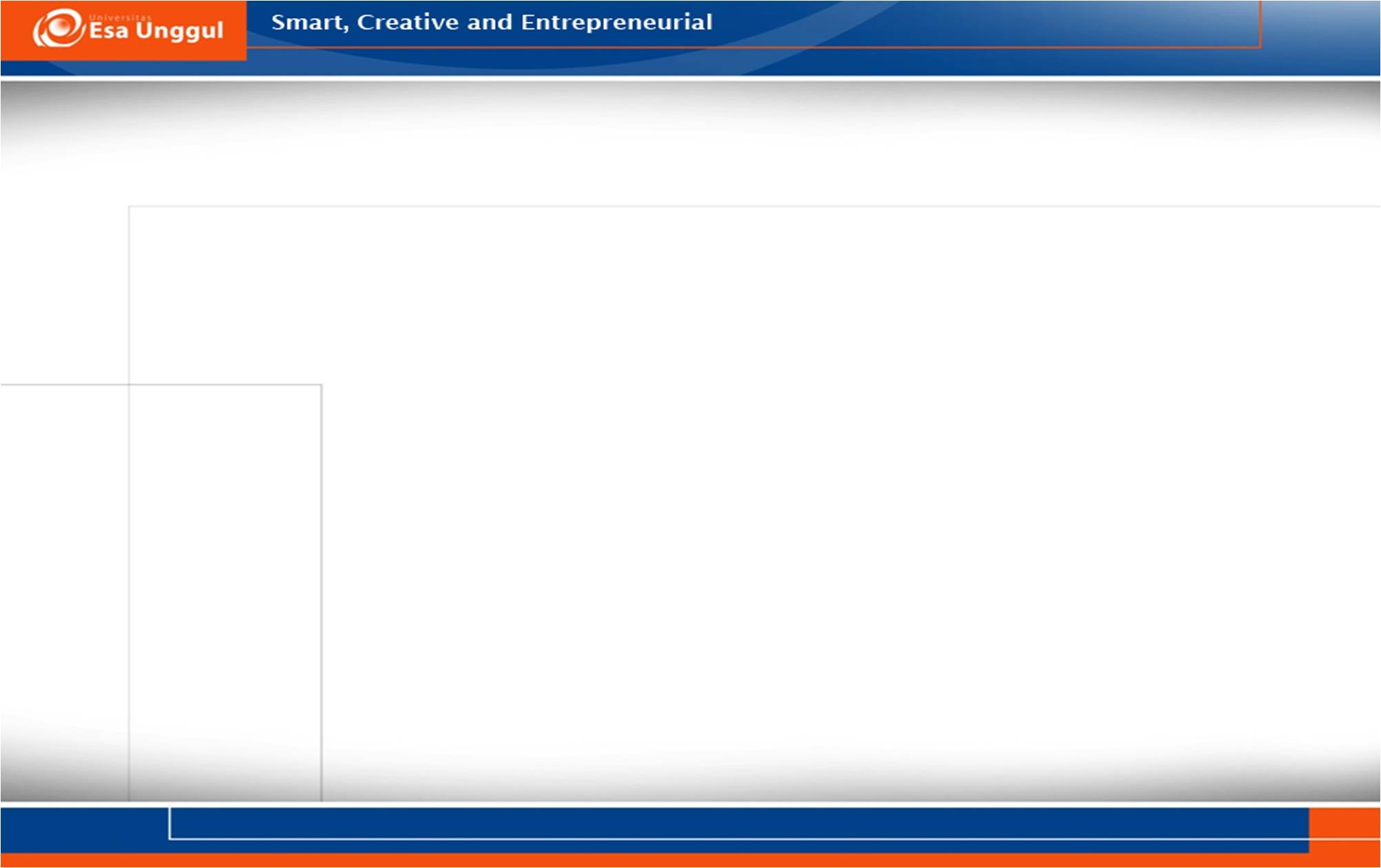 4.	Intrakutan (IC)
Tujuan:
Pasien mendapatkan pengobatan sesuai program pengobatan dokter.
Memperlancar proses pengobatan
Pemberian vaksinasi

Tempat injeksi:
Lengan bawah bagian dalam 
Dada bagian atas 
Punggung dalam area scapula

Peralatan:
Bak instrument,
Obat klien yang sesuai dengan terapi yang diberikan,
Spuit,
Alcohol swab,
Plester,
Gunting,
Handscoon,
Perlak pengalas,
Buku daftar obat klien
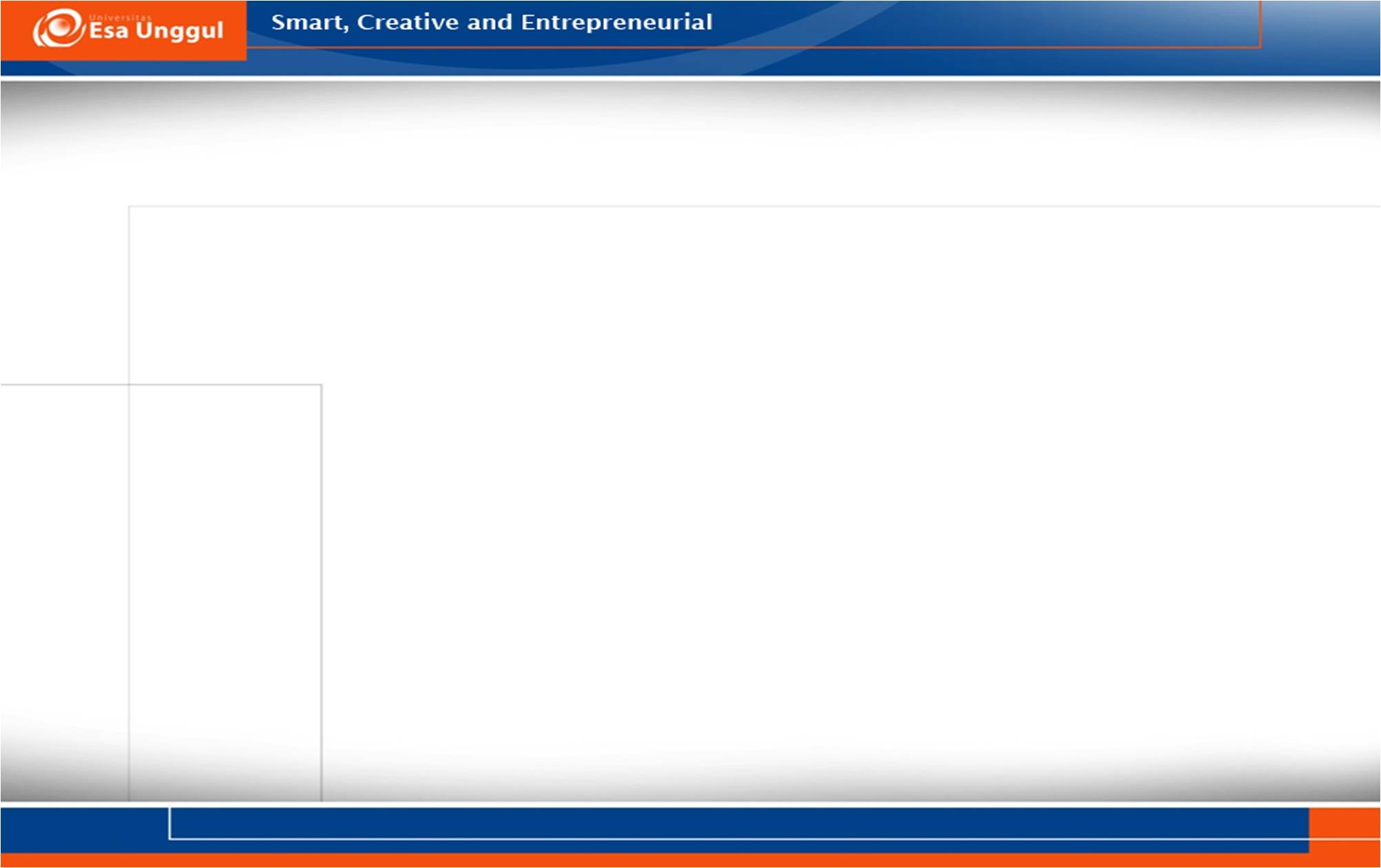 Prosedur:
Persiapan pasien
Menjelaskan  pada  klien  mengenai tujuan   dari   tindakan   keperawatan yang diberikan kepada klien,
Kaji   kembali   keluhan   klien   dan disesuaikan dengan indikasi, serta rencana  tindakan  yang  ingin diberikan kepada klien,
Kontrak waktu dengan klien : kapan pelaksanaan     dan berapa lama pelaksanaan tindakan keperawatan.

Fase orientasi
Mengucapkan salam kepada klien,
Mengidendifikasi   klien   dengan   ; nama,  tanggal  lahir,  nomor  rekam medis (nrm) klien,
Memvalidasi   kontrak   waktu   yang telah disepakati.
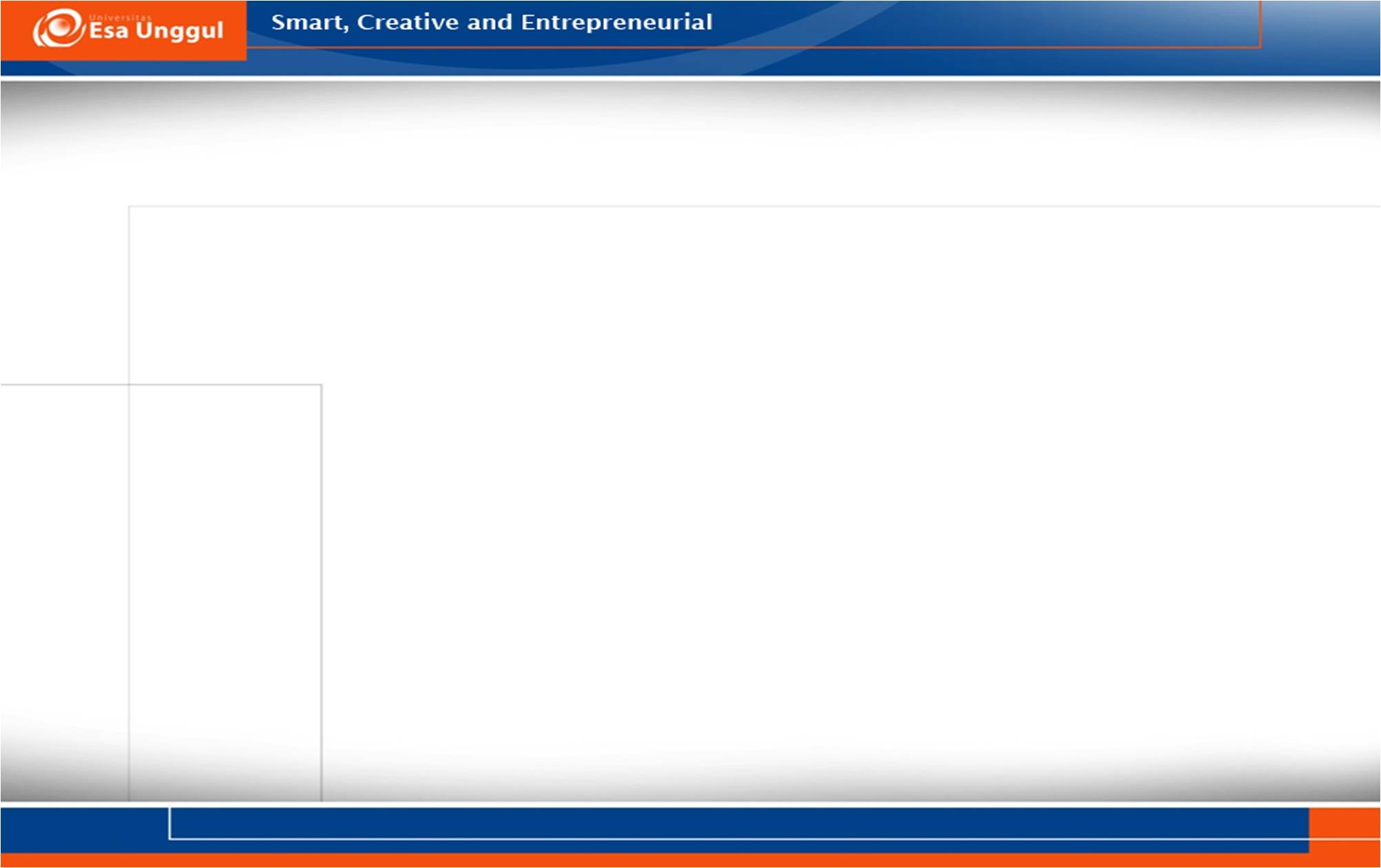 Fase kerja
Mendekatkan alat-alat ke dekat klien,
Menutup sampiran/gordyn,
Mencuci tangan,
Memakai handscoon,
Menentukan area penyuntikan,
Melakukan desinfeksi pada area yang ditentukan,
Melepaskan tutup jarum dengan menggunakan teknik satu tangan,
Memasukkan jarum dengan sudut 15°, dengan tangan yang tidak dominan meregangkan area sekitar penyuntikan,
Memasukkan obat pelan-pelan sampai tampak bulatan menonjol,
Menarik      jarum      dan      jangan melakukan  masage.  Tandai  bulatan yang menonjol dengan pena,
Menutup jarum dengan teknik satu tangan,
Mengangkat perlak pengalas,
Melepas sarung tangan,
Mengembalikan klien pada posisi yang nyaman,
Merapihkan alat-alat seperti semula,
Mencuci tangan
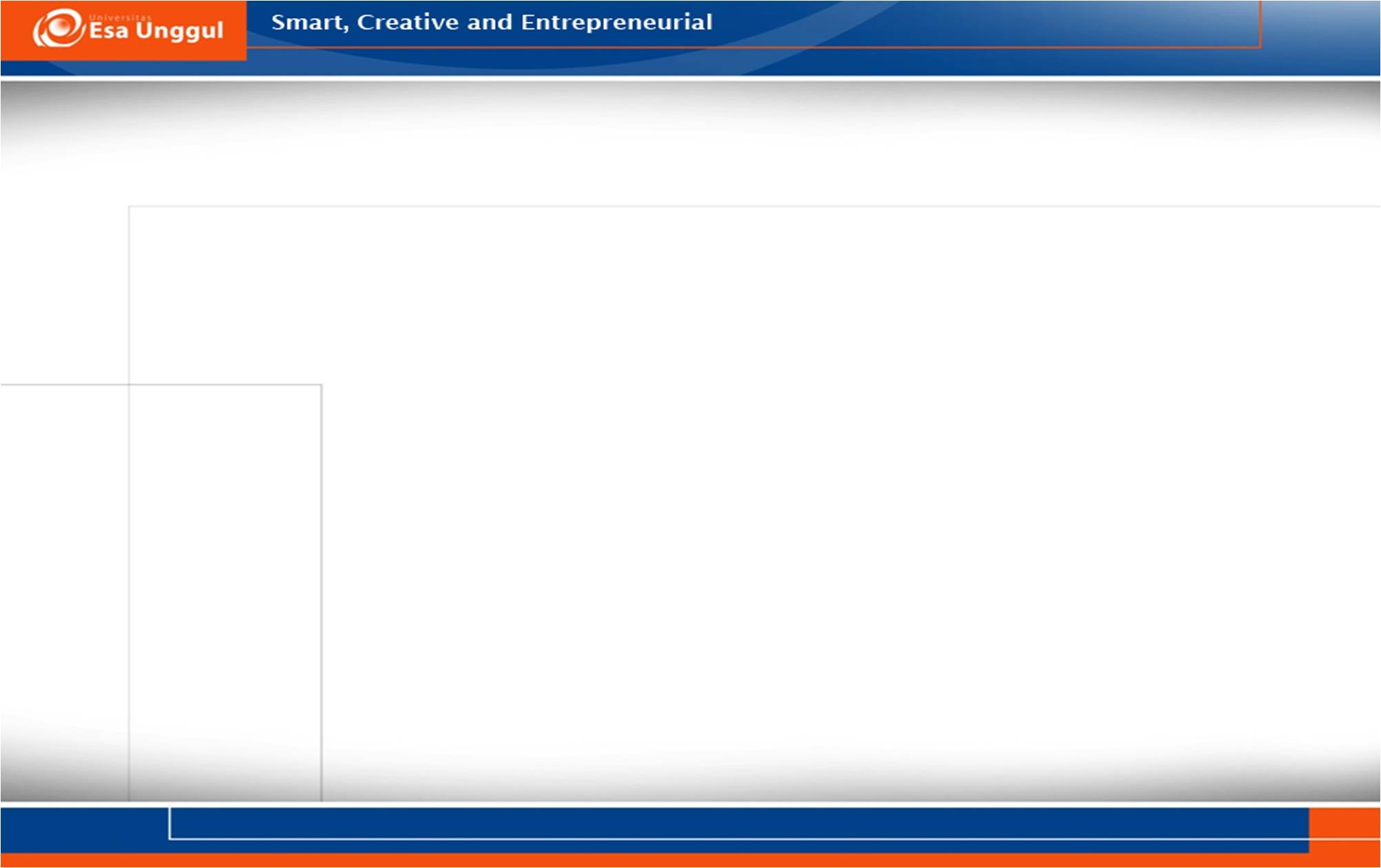 Fase terminasi
Mengevaluasi perasaan klien setelah dilakukannya tindakan keperawatan,
Mengevaluasi secara subyektif adanya perubahan saat atau setelah dilakukan tindakan keperawatan,
Kontak waktu untuk tindak lanjut untuk tindakan keperawatan selanjutnya,
Mengucapkan salam kepada klien,
Mendokumentasikan tindakan keperawatan  yang  telah  diberikan kepada klien.
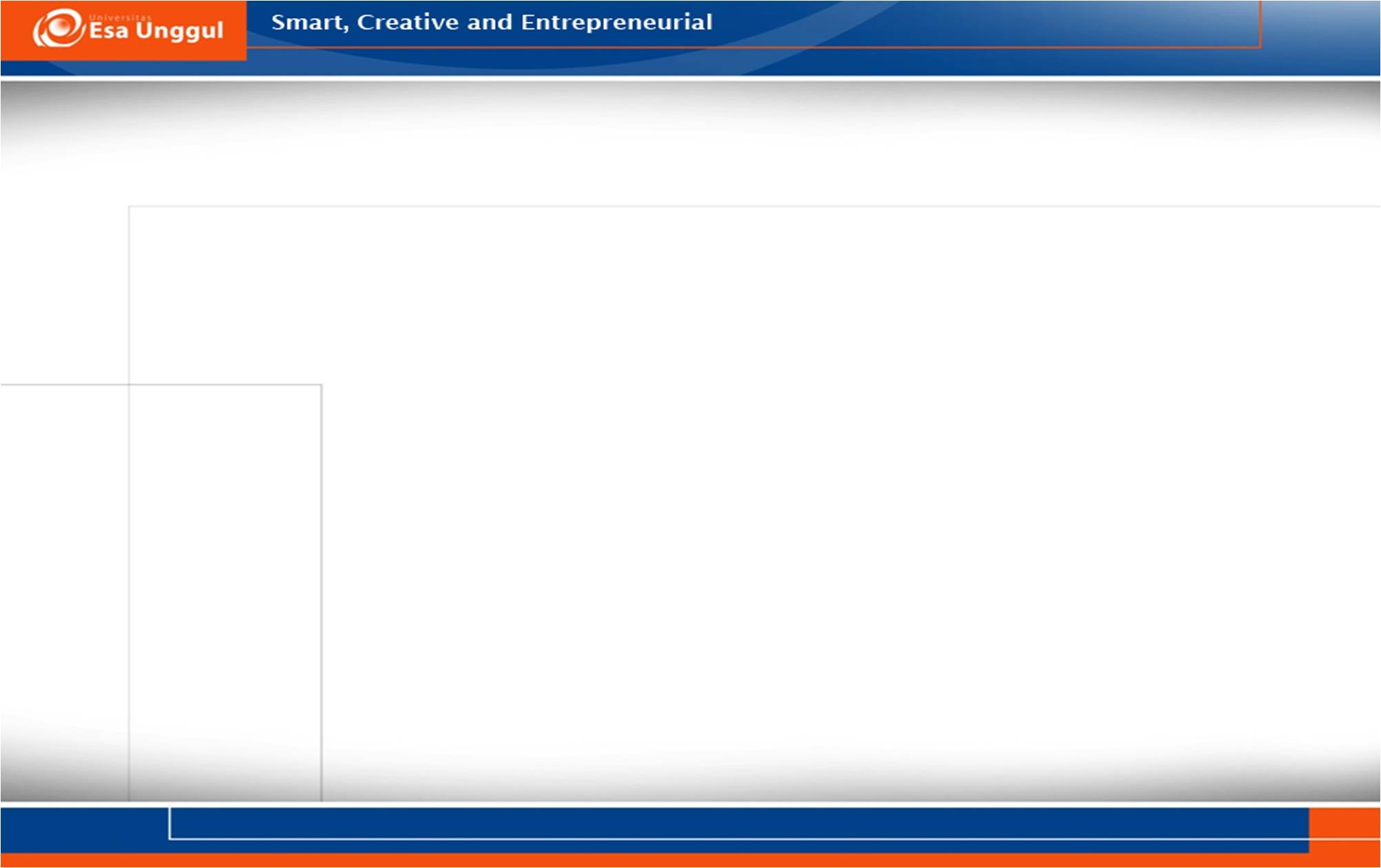 5.	Transdermal
Tujuan:
Tine test (uji mantoux)
Reaksi alergi

Tempat injeksi:
Bagian dalam lengan bawah (pertengahan antara pergelangan tangan dengan siku)
Lengan bagian atas, pada daerah detoid untuk vaksinasi BCG

Peralatan:
Bak instrumen,
Obat klien yang sesuai dengan terapi yang diberikan,
Spuit,
Alcohol swab,
Plester,
Gunting,
Perlak pengalas,
Handscoon,
Buku daftar obat klien
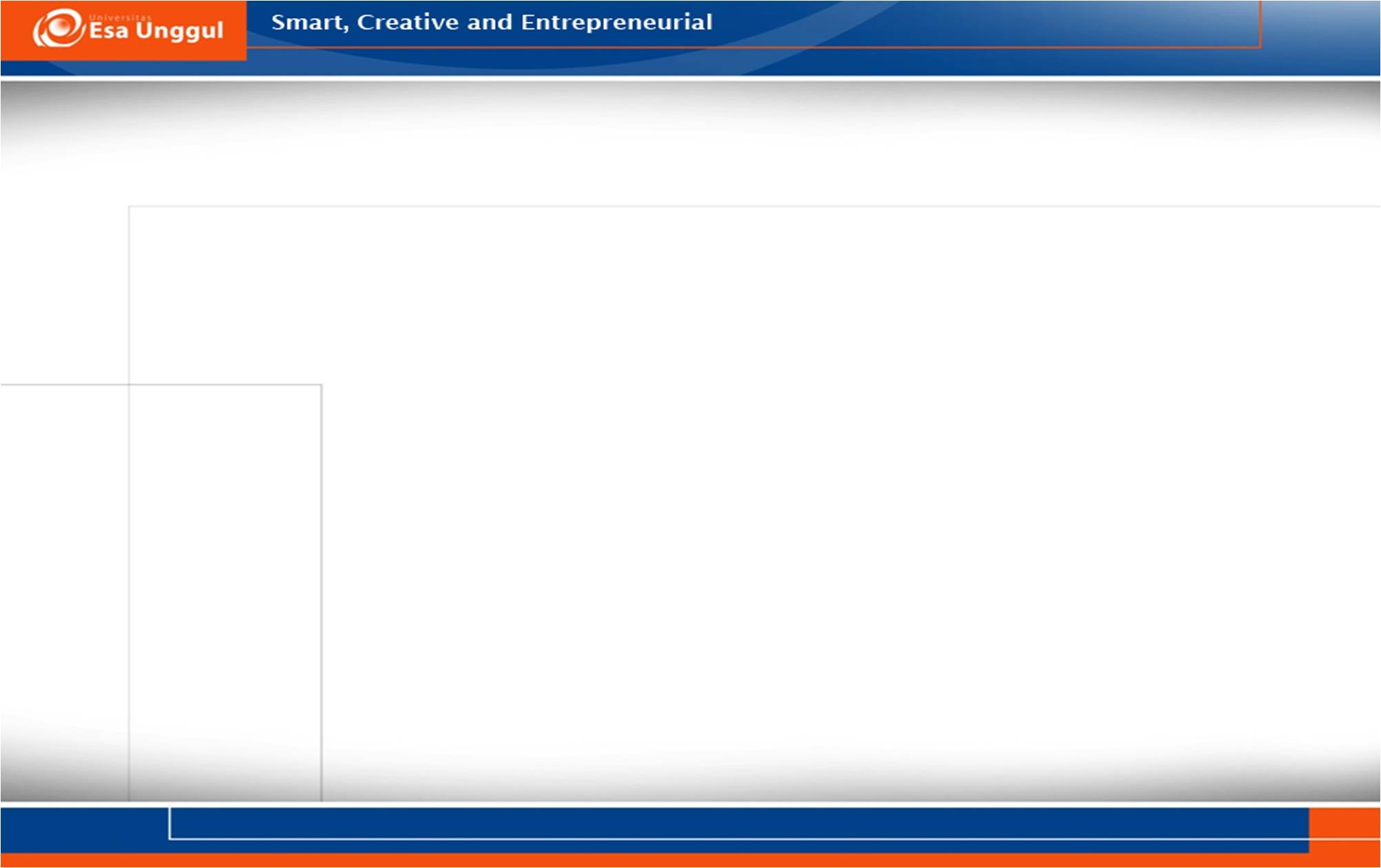 Prosedur:
Persiapan pasien
Menjelaskan  pada  klien  mengenai tujuan   dari   tindakan   keperawatan yang diberikan kepada klien,
Kaji   kembali   keluhan   klien   dan disesuaikan dengan indikasi, serta rencana  tindakan  yang  ingin diberikan kepada klien,
Kontrak waktu dengan klien : kapan pelaksanaan     dan berapa lama pelaksanaan tindakan keperawatan.

Fase orientasi
Mengucapkan salam kepada klien,
Mengidendifikasi   klien   dengan   ; nama,  tanggal  lahir,  nomor  rekam medis (nrm) klien,
Memvalidasi   kontrak   waktu   yang telah disepakati.
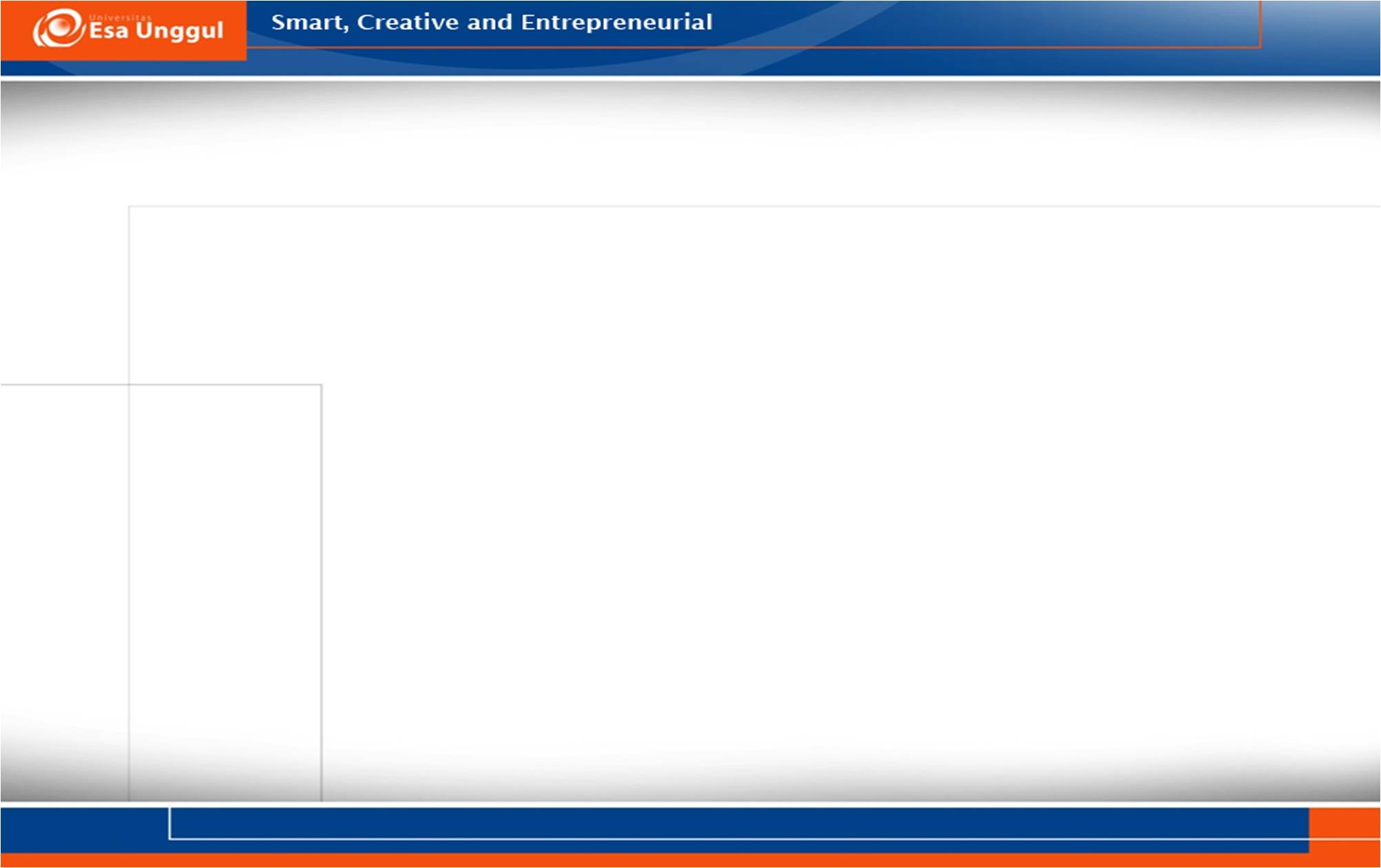 Fase kerja
Mendekatkan alat-alat ke dekat klien,
Menutup sampiran/gordyn,
Mencuci tangan,
Memakai handscoon,
Menentukan area penyuntikan,
Melakukan desinfeksi pada area yang ditentukan,
Melepaskan tutup jarum dengan menggunakan teknik satu tangan,
Masukkan jarum sekitar 0,1-0,2 inci kedalam lapisan kulit epidermis setelah ujung miring jarum tidak terlihat. Jangan usap tempat injeksi,
Periksa reaksi langsung dari kulit (10-15 menit kemudian untuk tetanus 20-30 menit untuk penicilin),
Jika ini untuk tine test tandai daerahnya dengan pulpen,
Menutup jarum dengan teknik satu tangan,
Mengangkat perlak pengalas,
Melepas sarung tangan,
Mengembalikan klien pada posisi yang nyaman,
Merapihkan alat-alat seperti semula,
Mencuci tangan
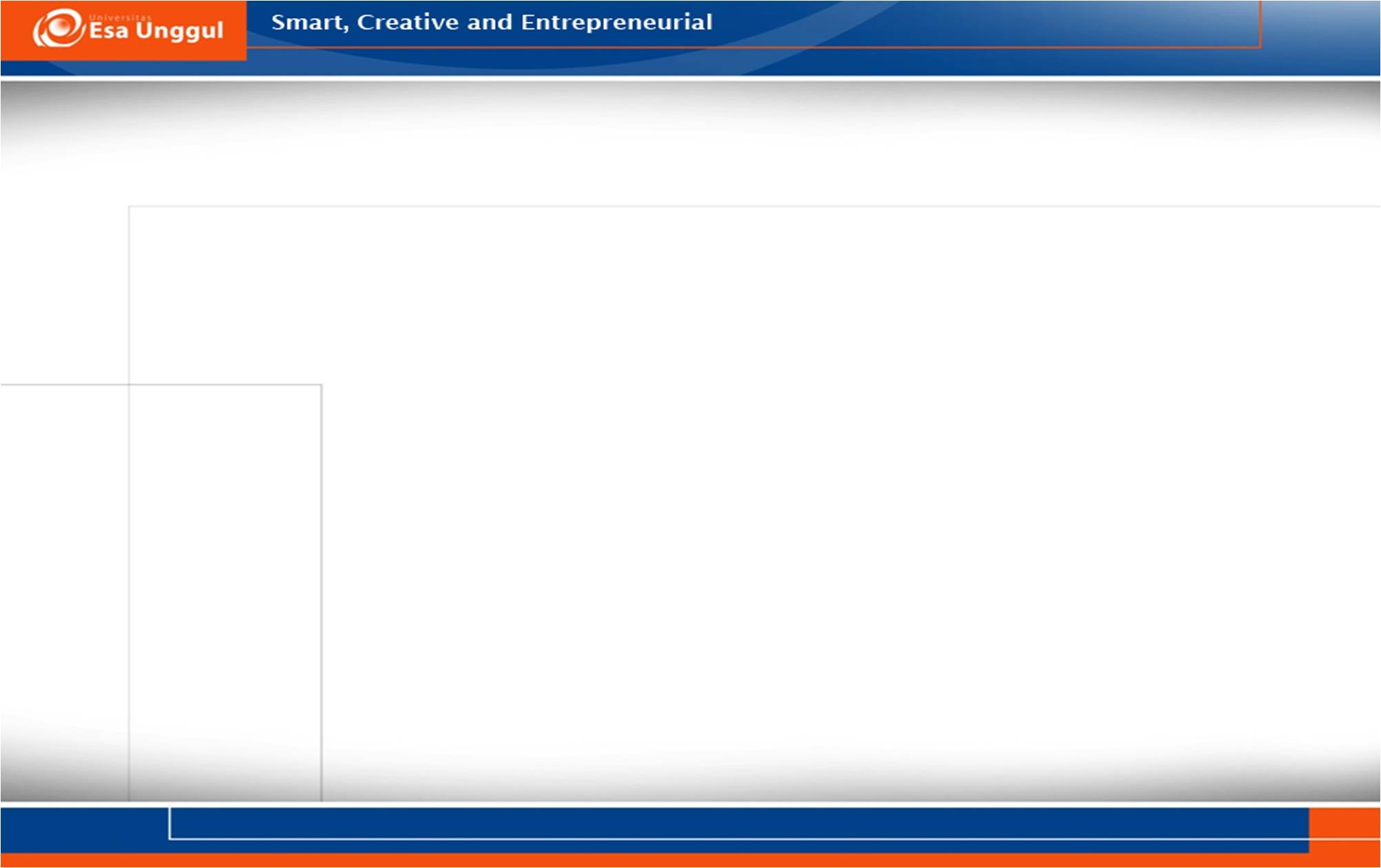 Fase terminasi
Mengevaluasi perasaan klien setelah dilakukannya tindakan keperawatan,
Mengevaluasi secara subyektif adanya perubahan saat atau setelah dilakukan tindakan keperawatan,
Kontak waktu untuk tindak lanjut untuk tindakan keperawatan selanjutnya,
Mengucapkan salam kepada klien,
Mendokumentasikan tindakan keperawatan  yang  telah  diberikan kepada klien.
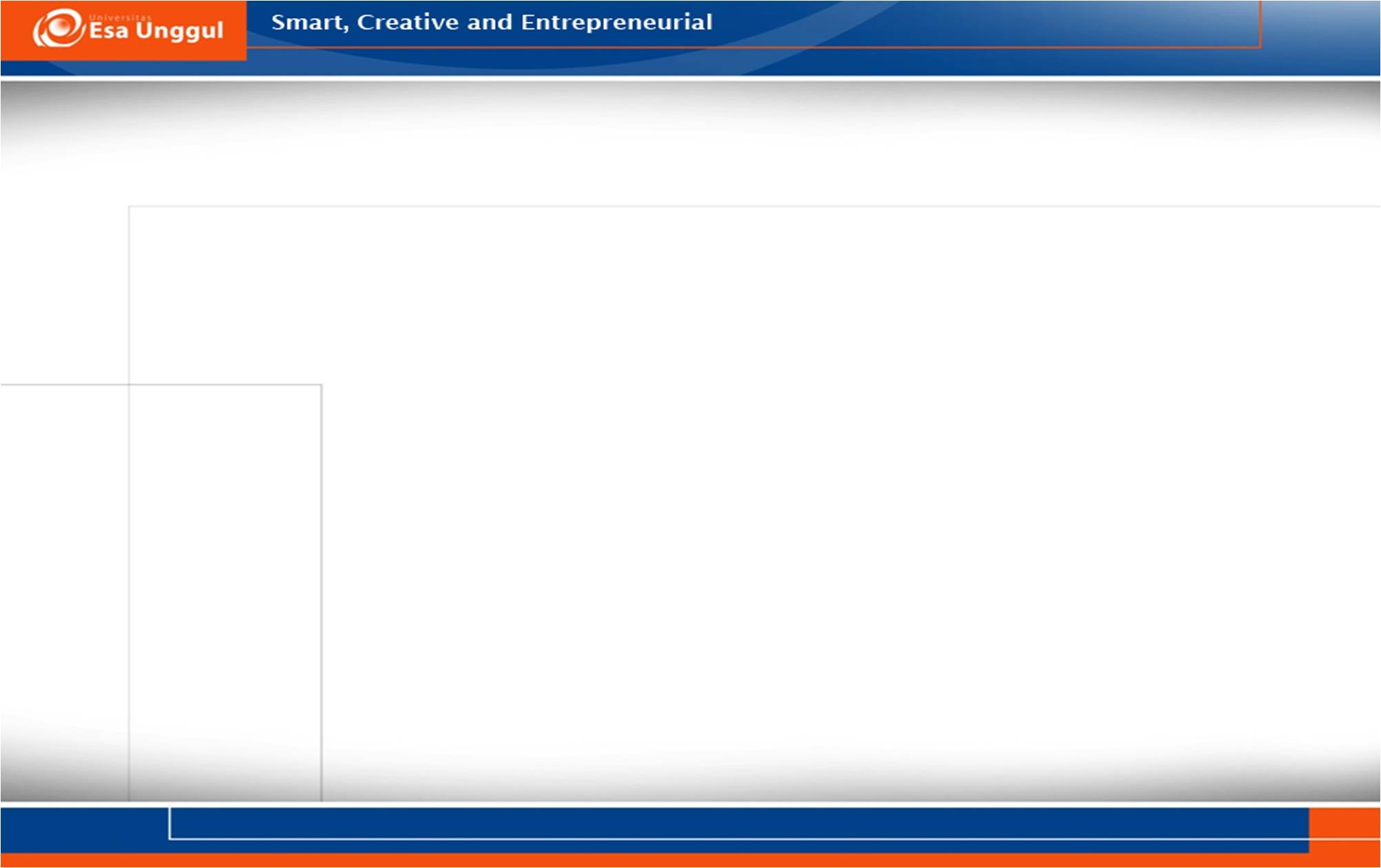 Daftar Pustaka
Dermawan,Deden. 2014. Farmakologi Untuk Keperawatan. Yogyakarta : Gosyen Publishing.
Saputra,Lyndon. 2013. Panduan Praktik Keperawatan Klinis. Pamulang Binarupa Aksara Publisher.
Karlina,Dewi. 2013. Keterampilan Dasar Keperawatan Klinis. Yogyakarta : Imperium.
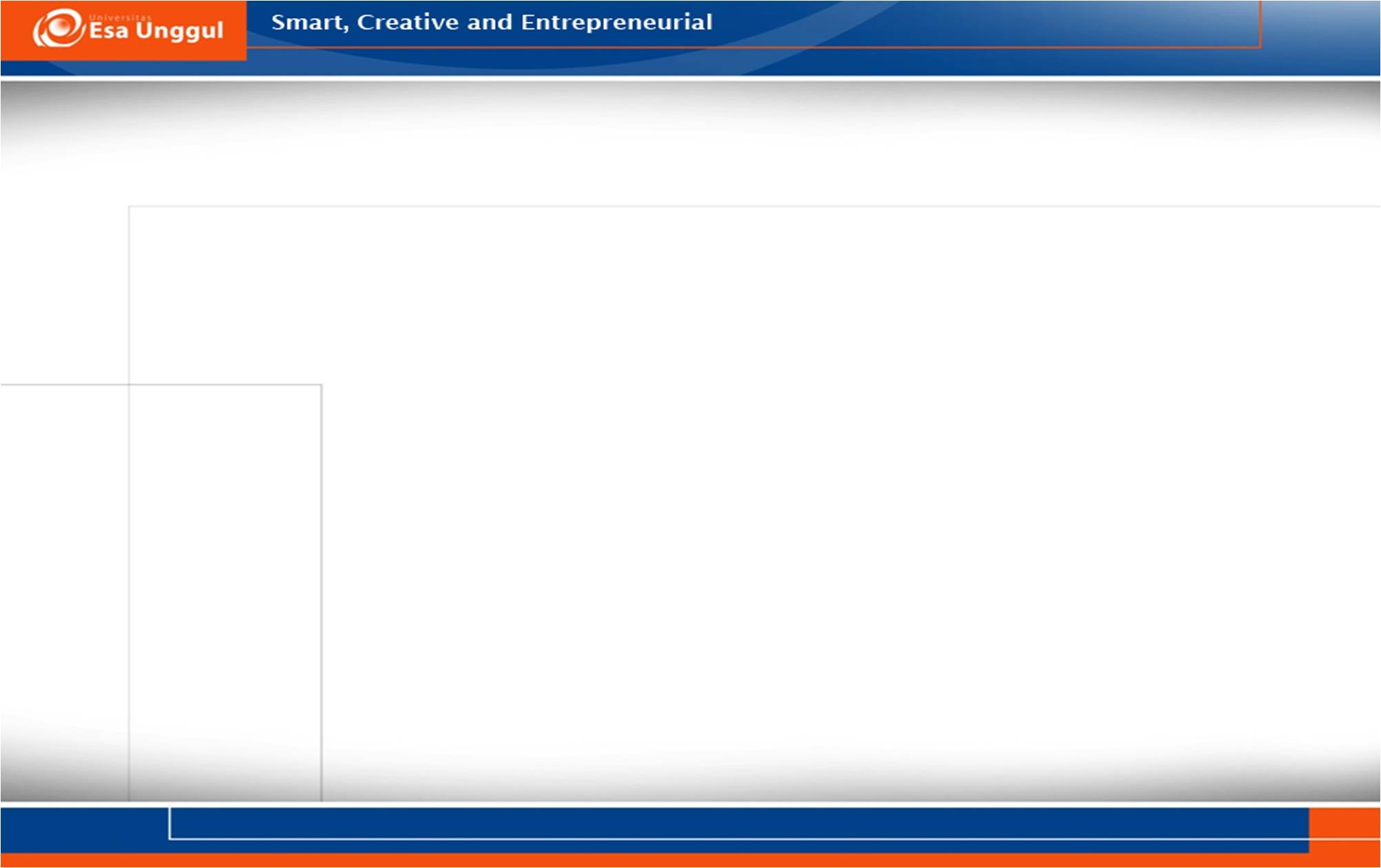